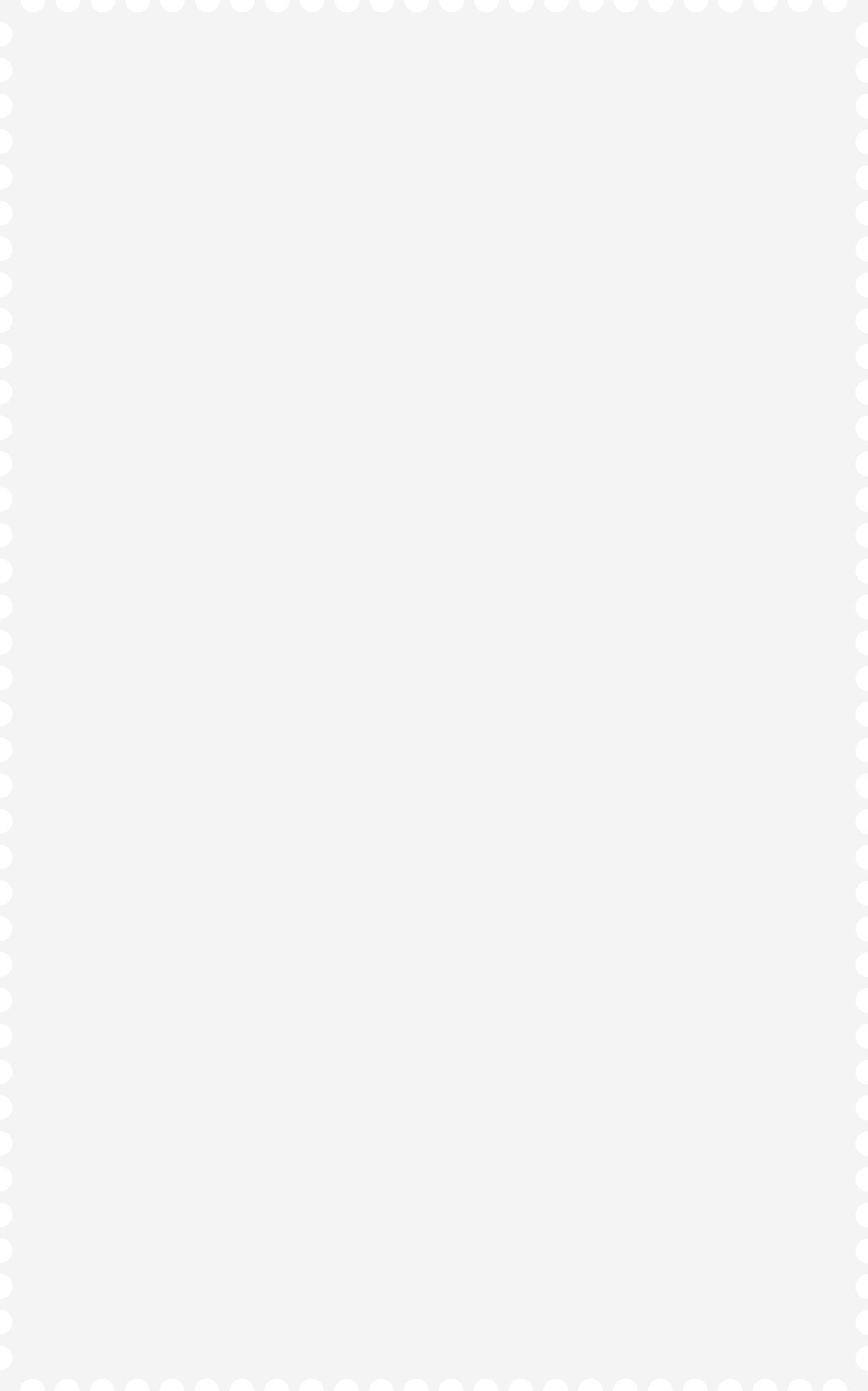 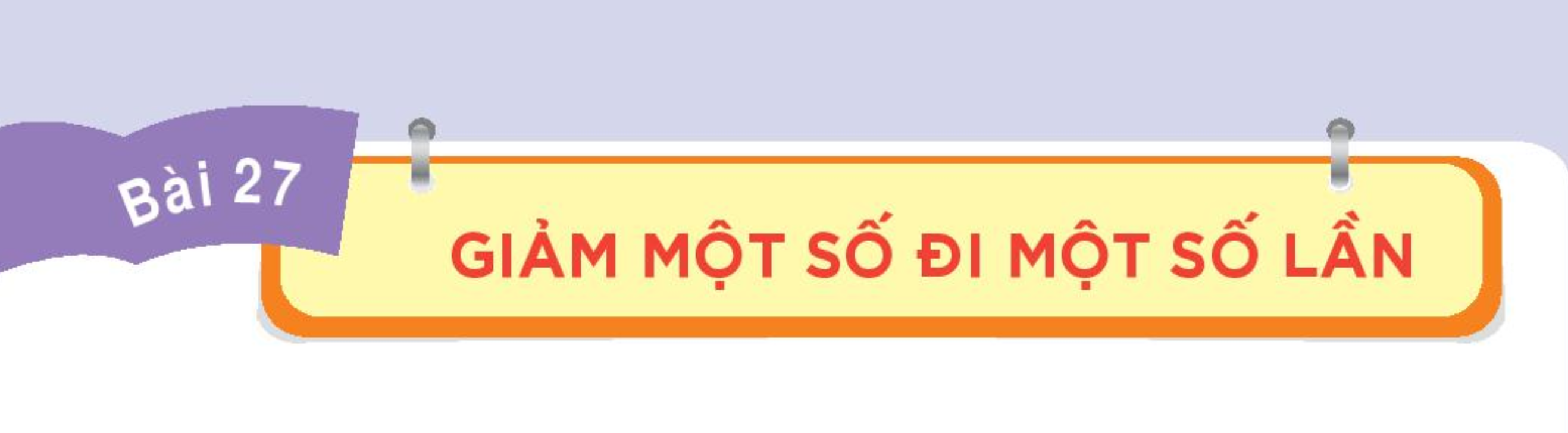 Toán
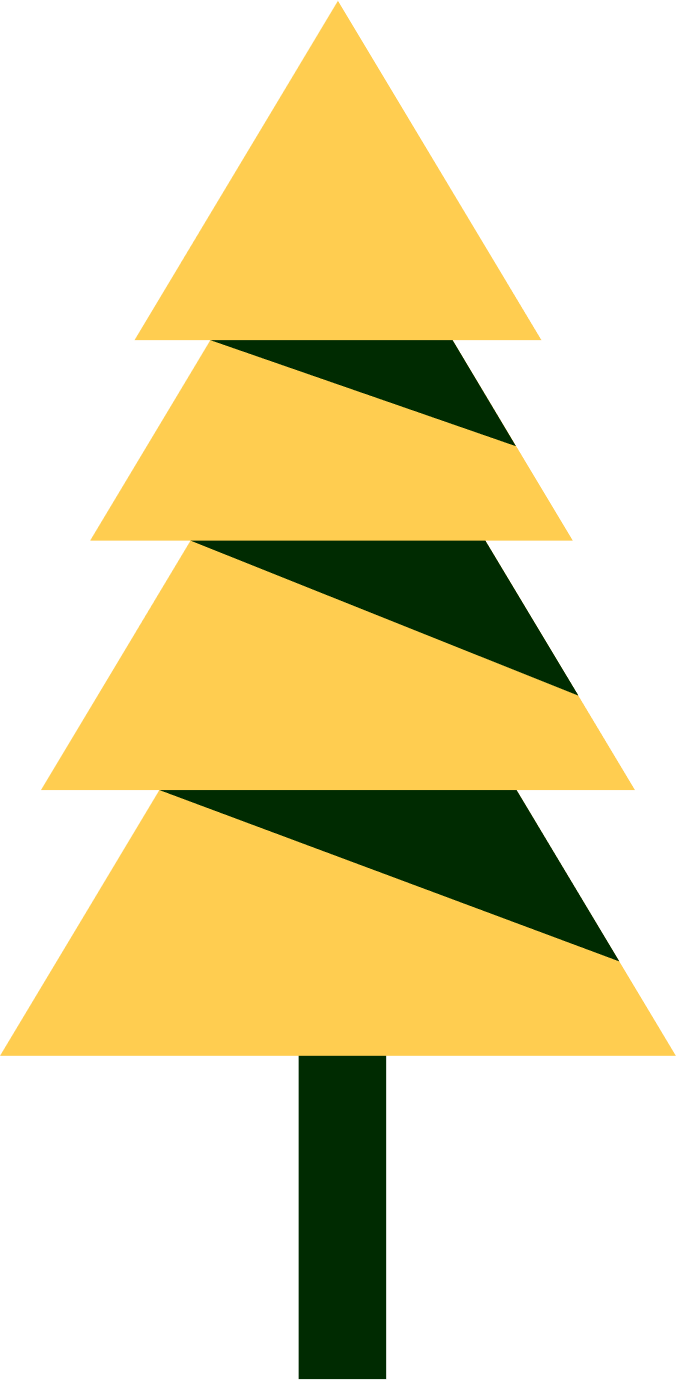 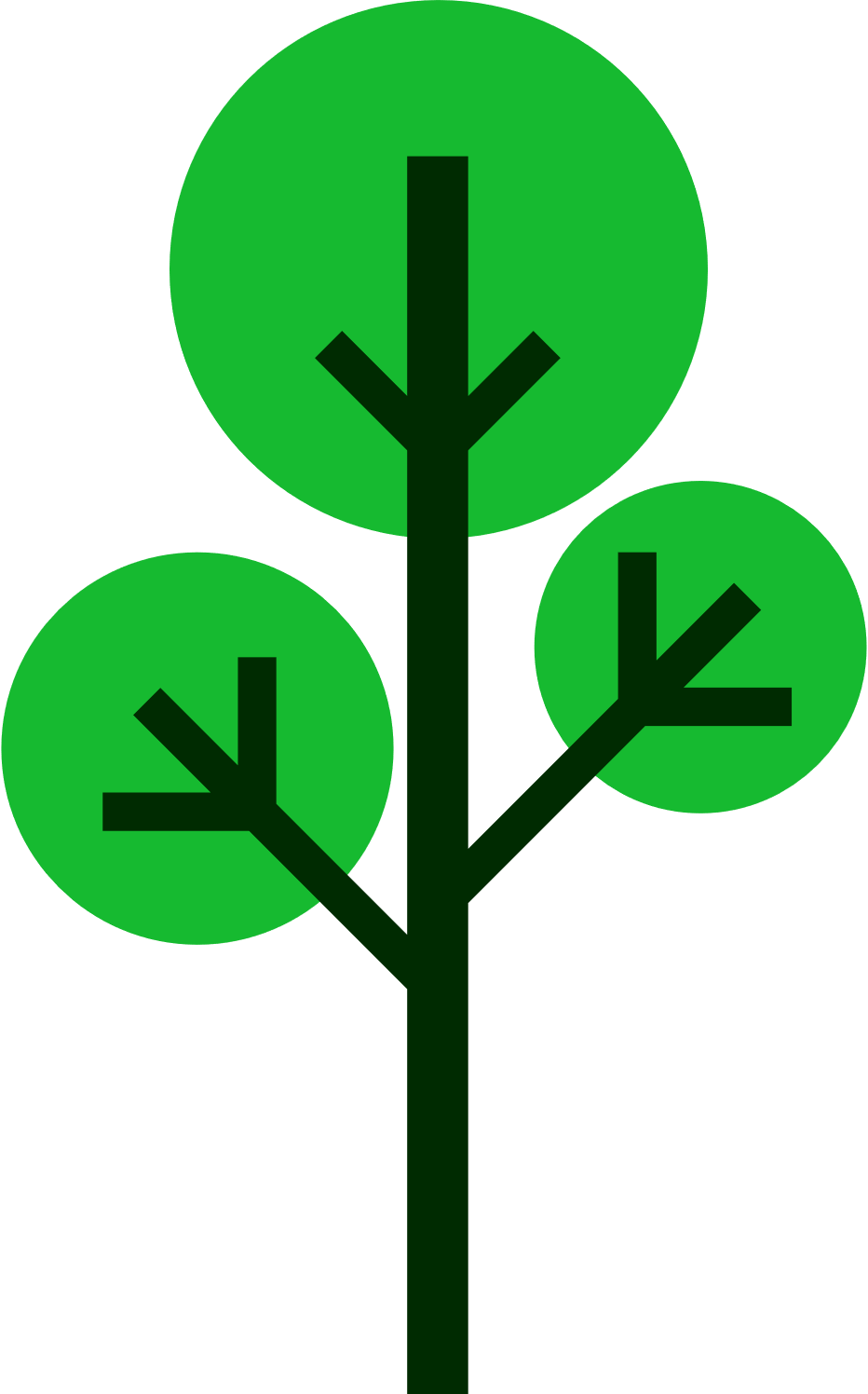 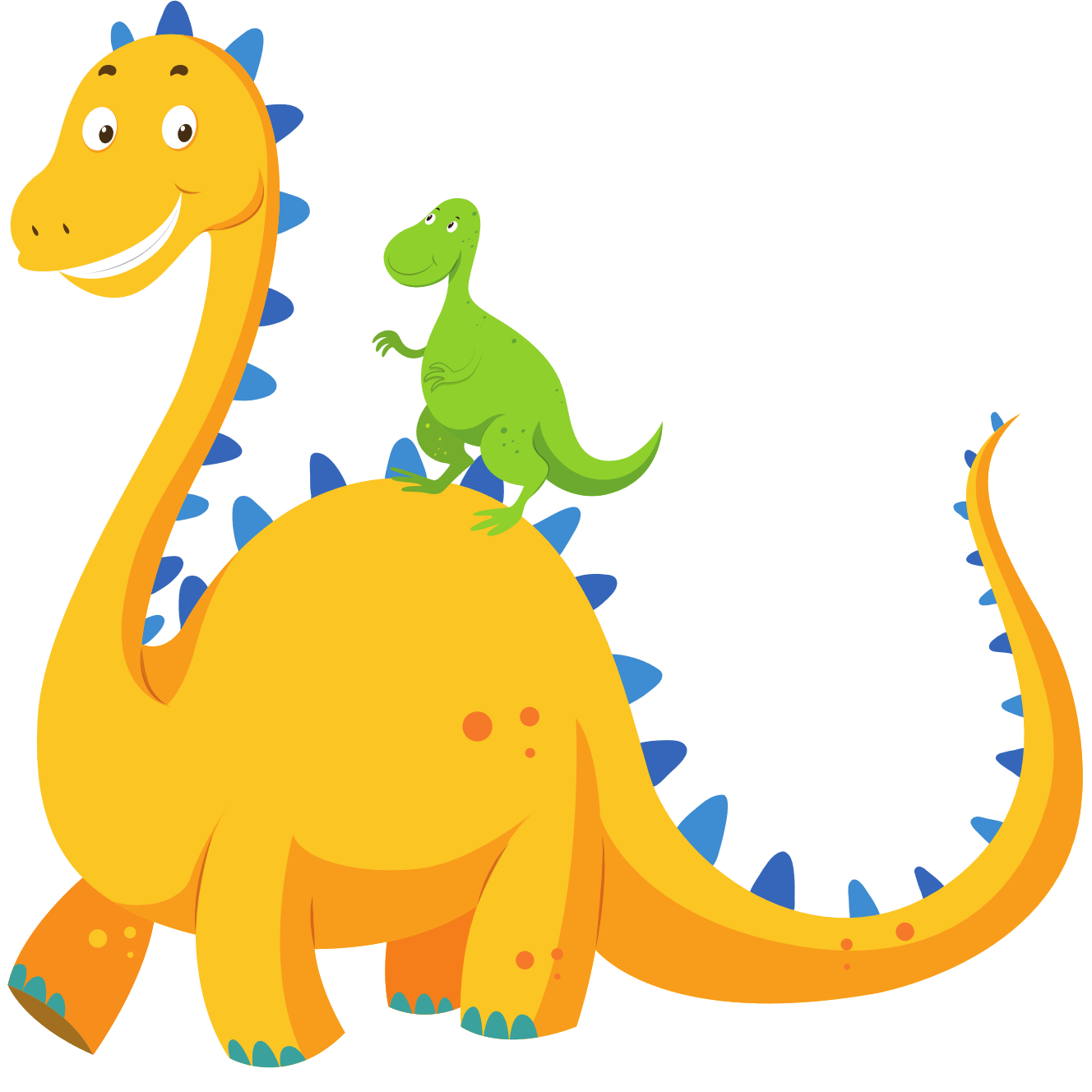 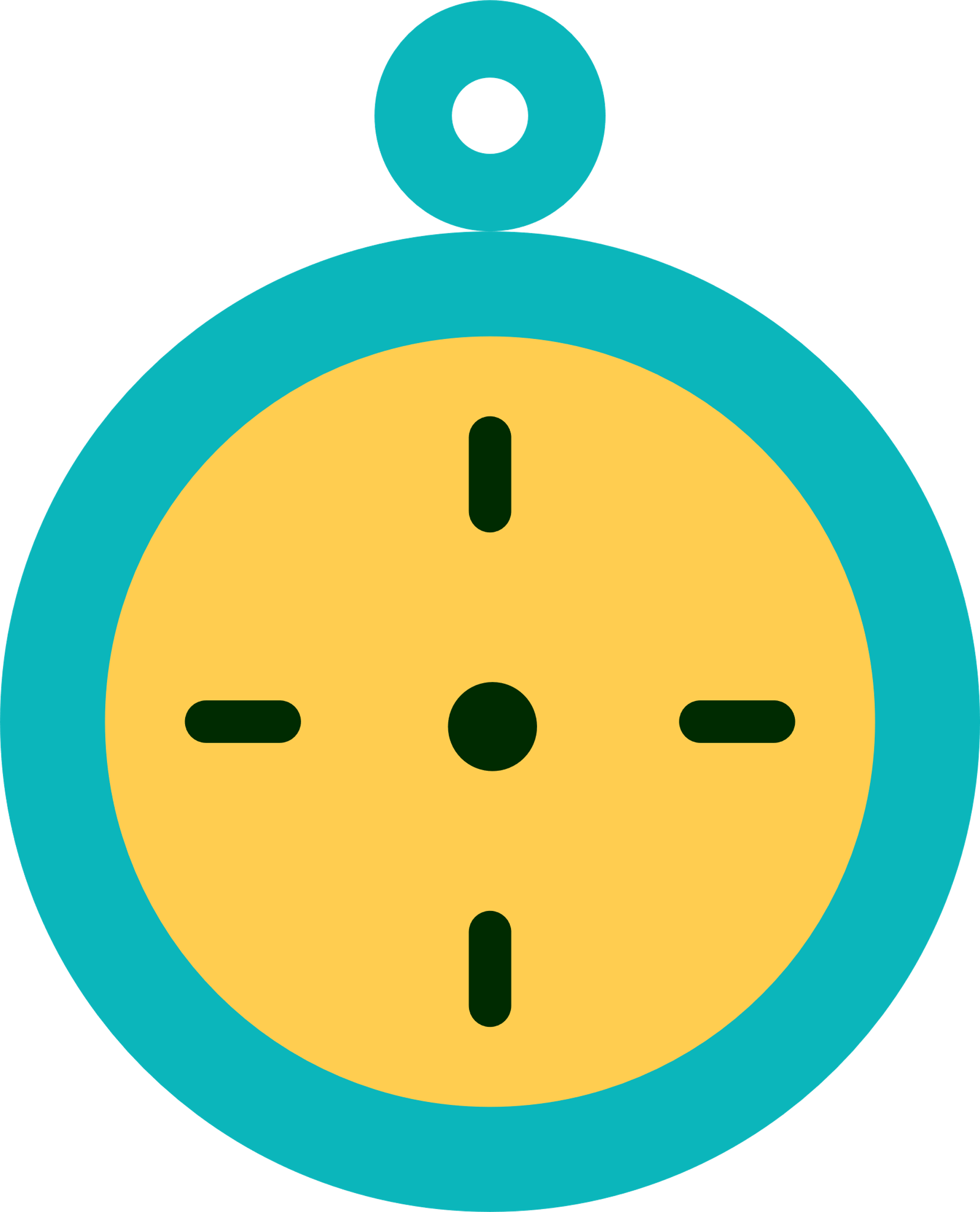 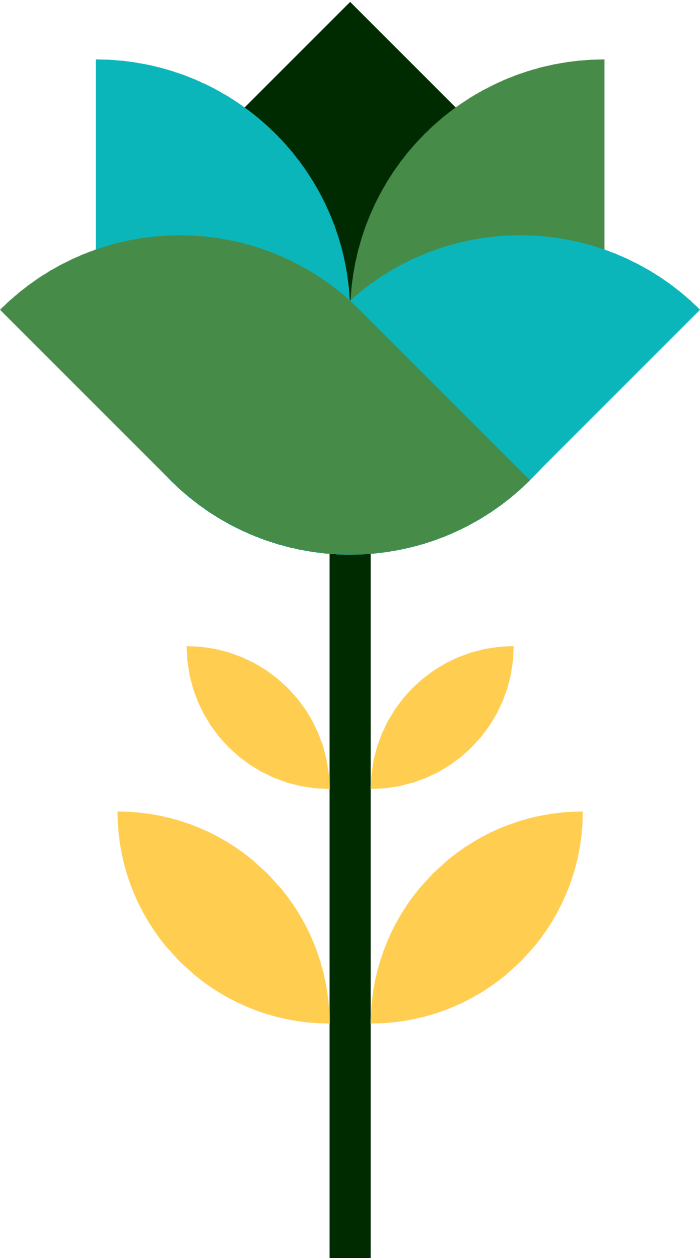 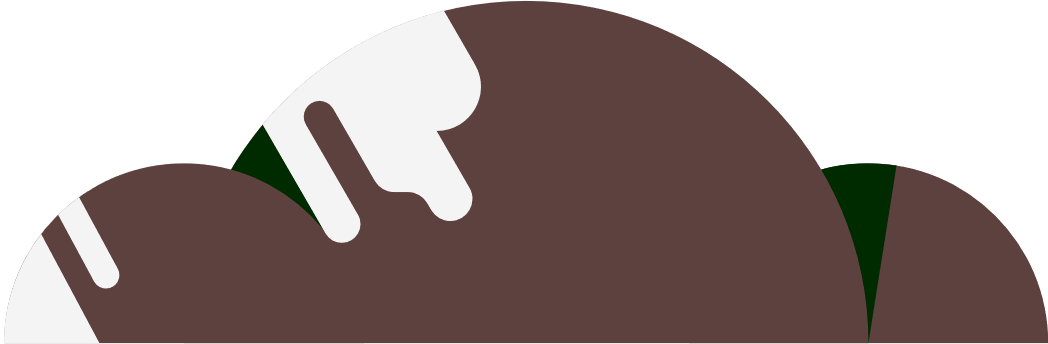 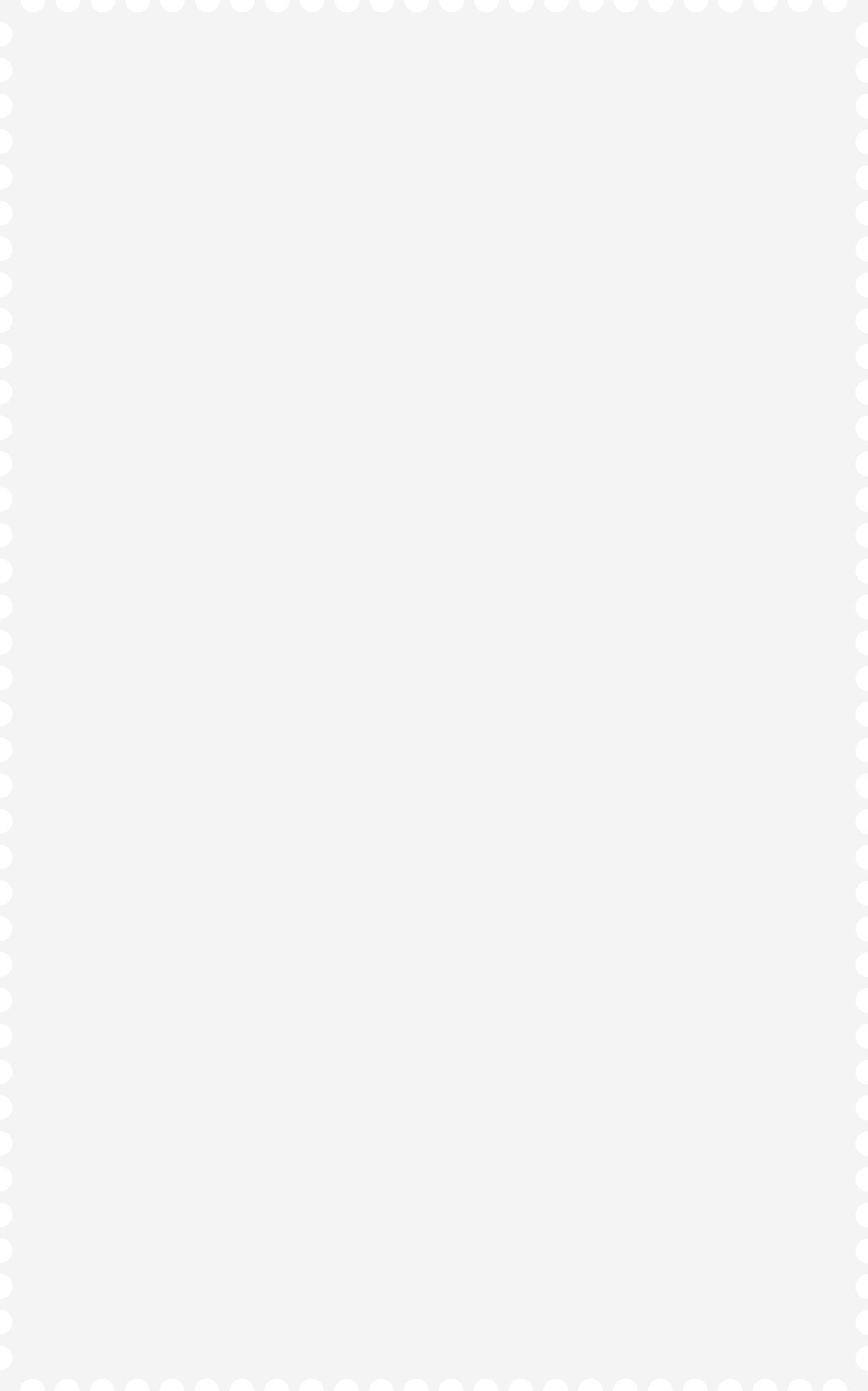 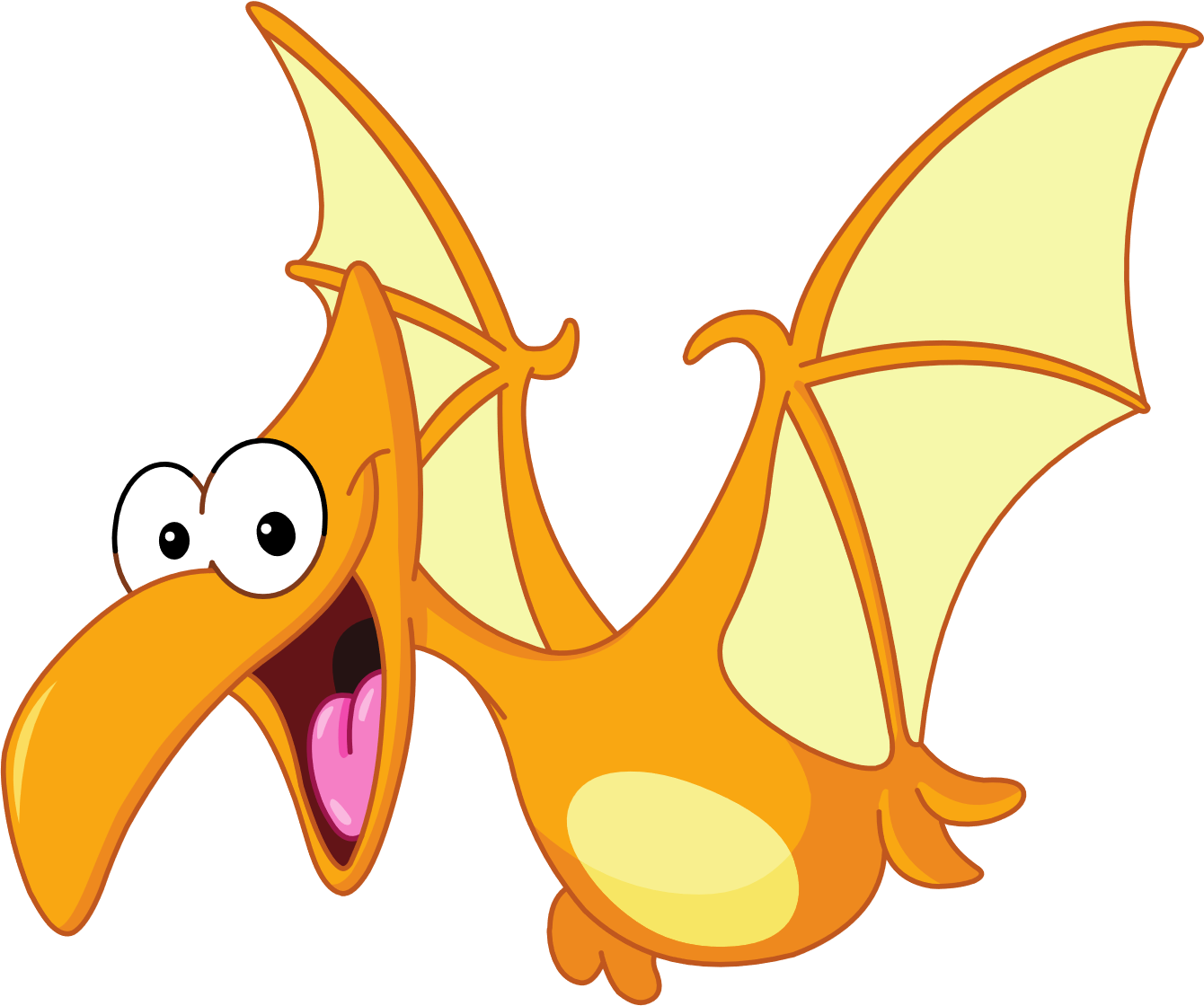 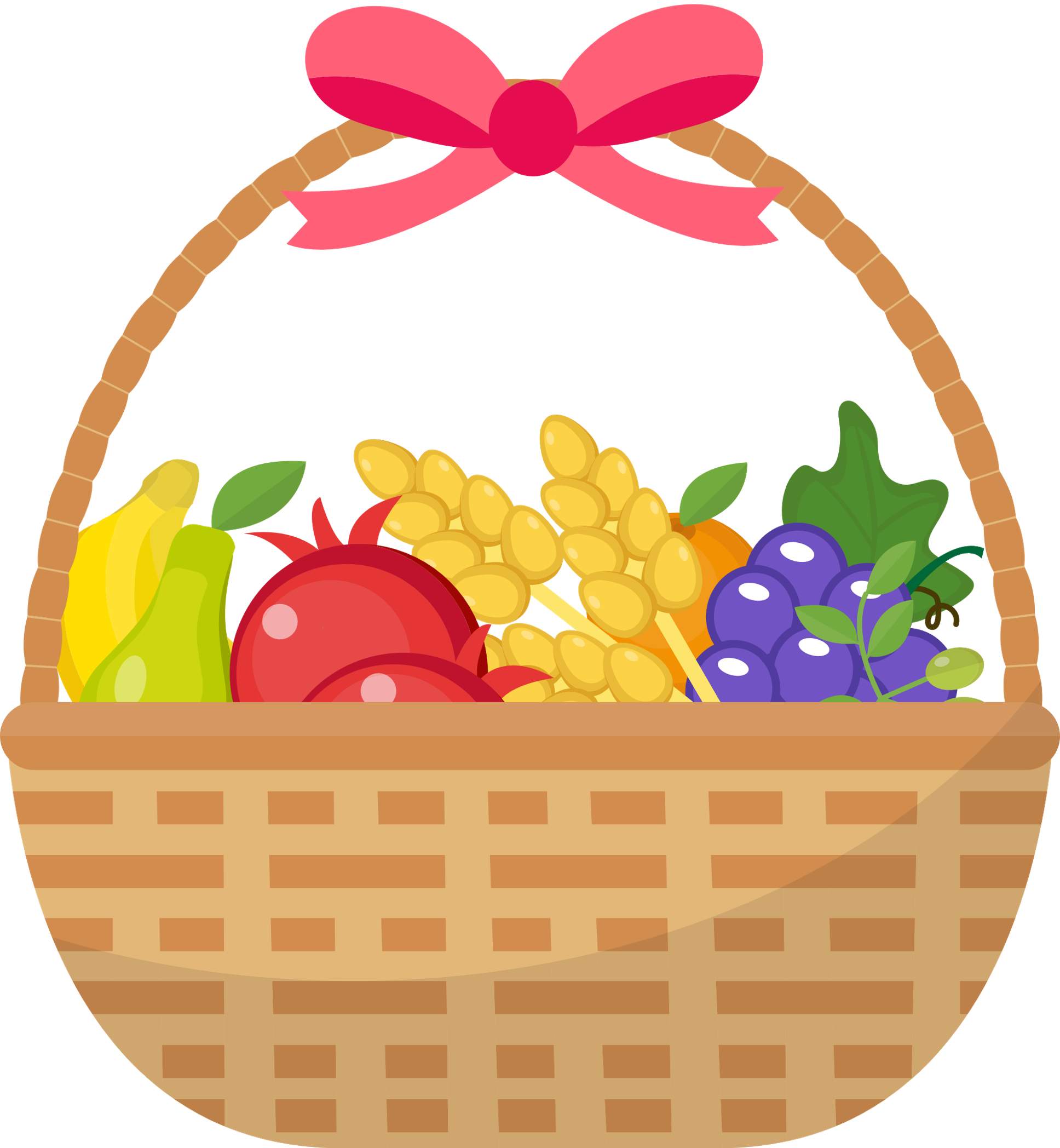 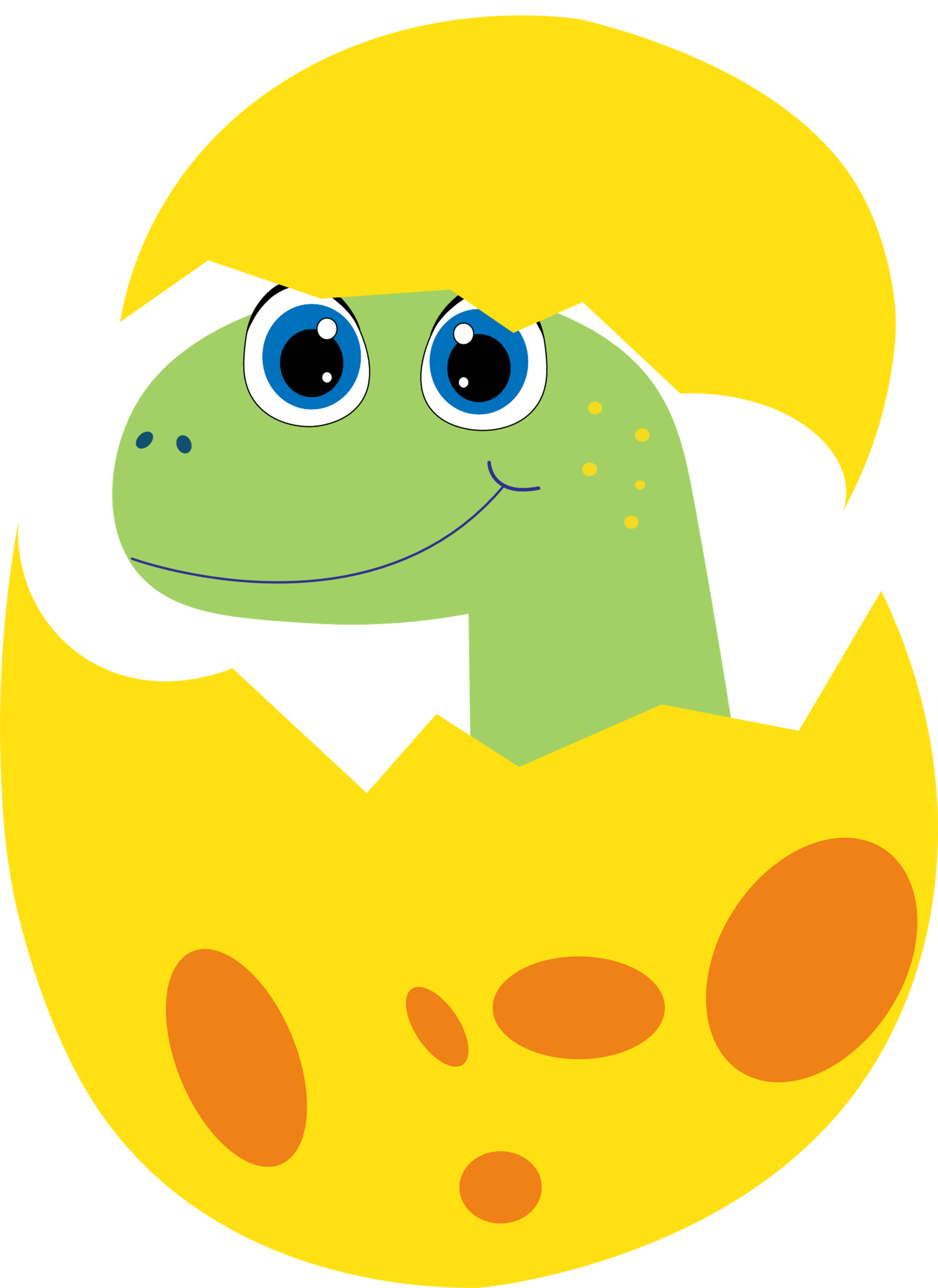 Khởi động
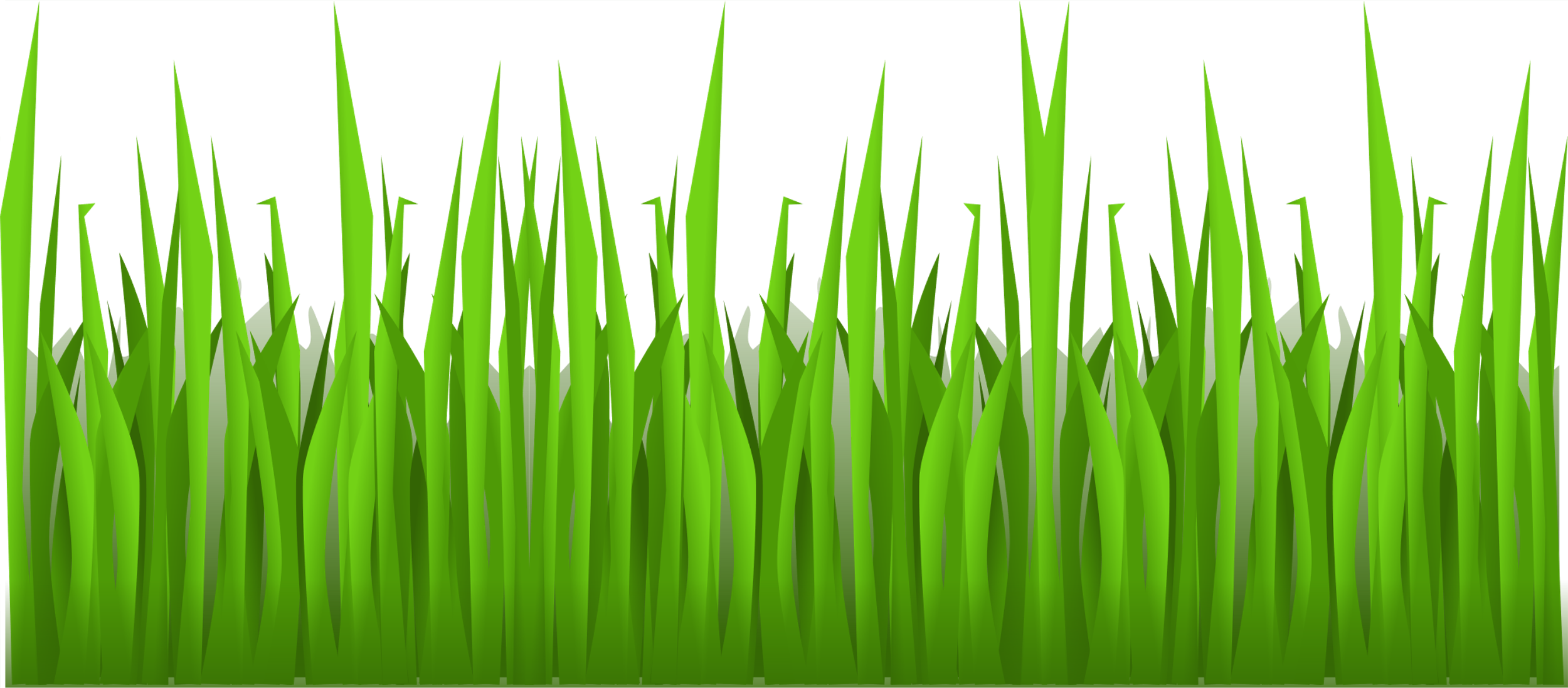 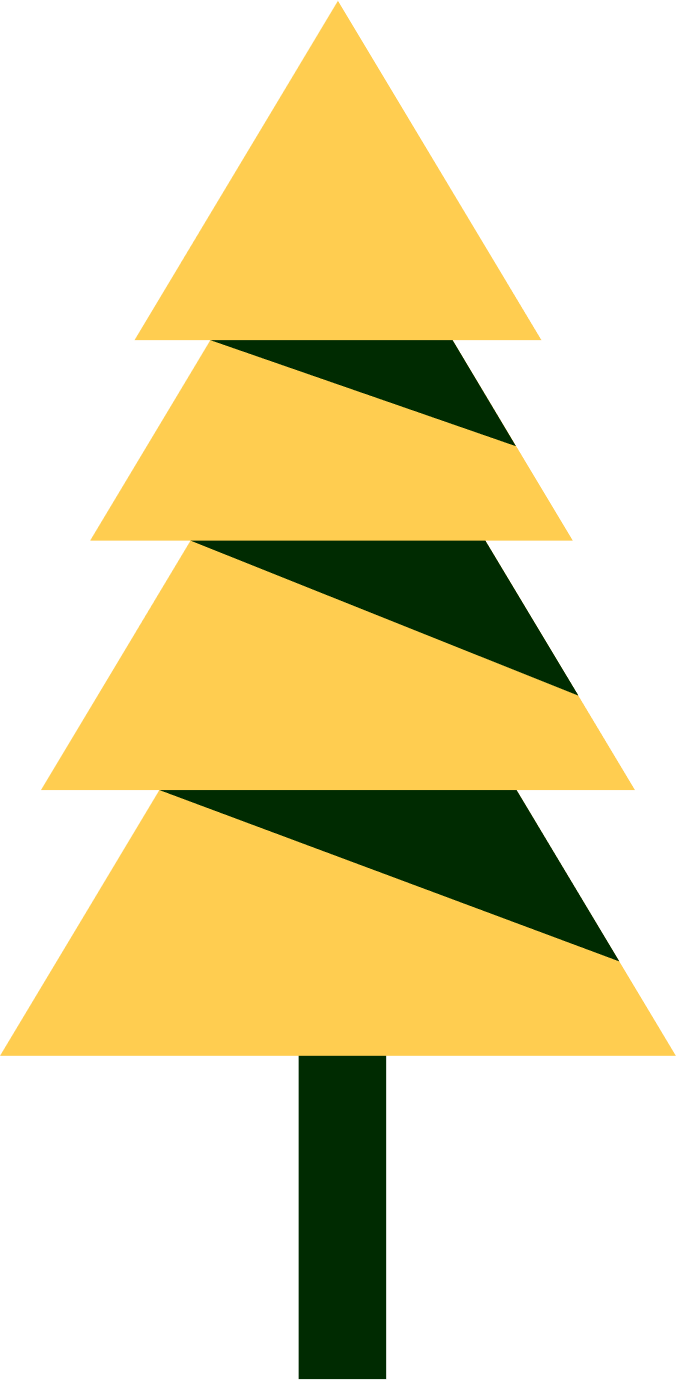 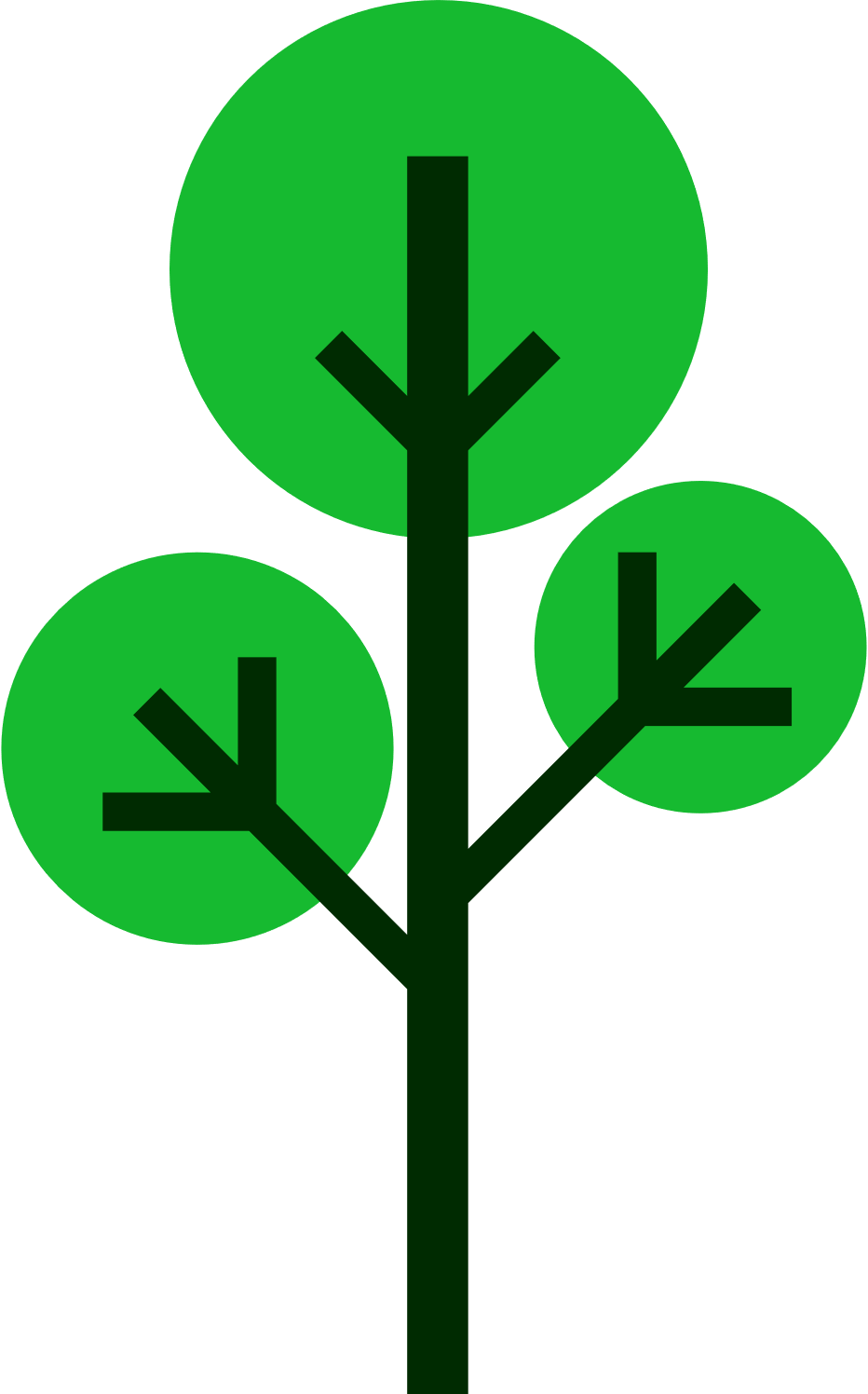 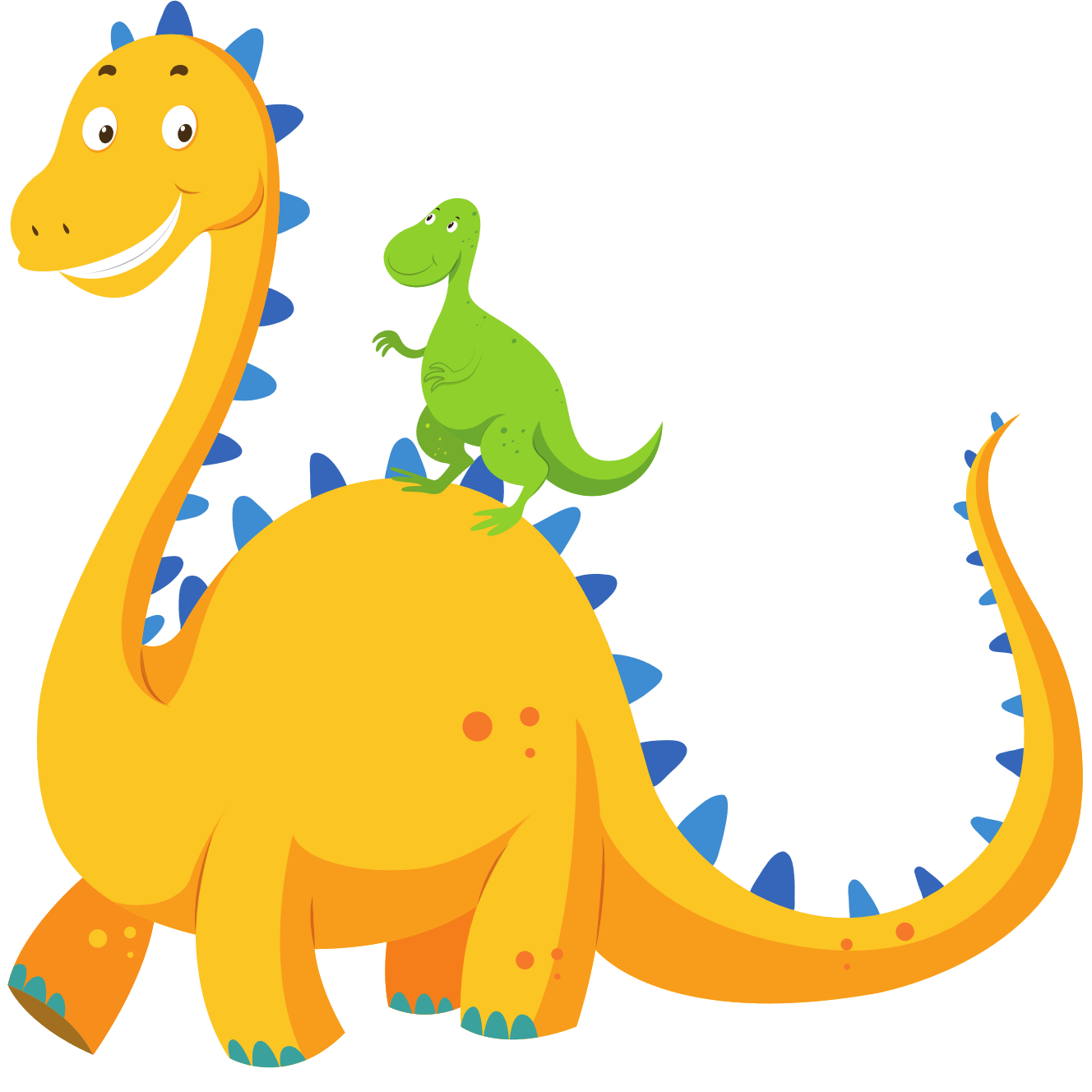 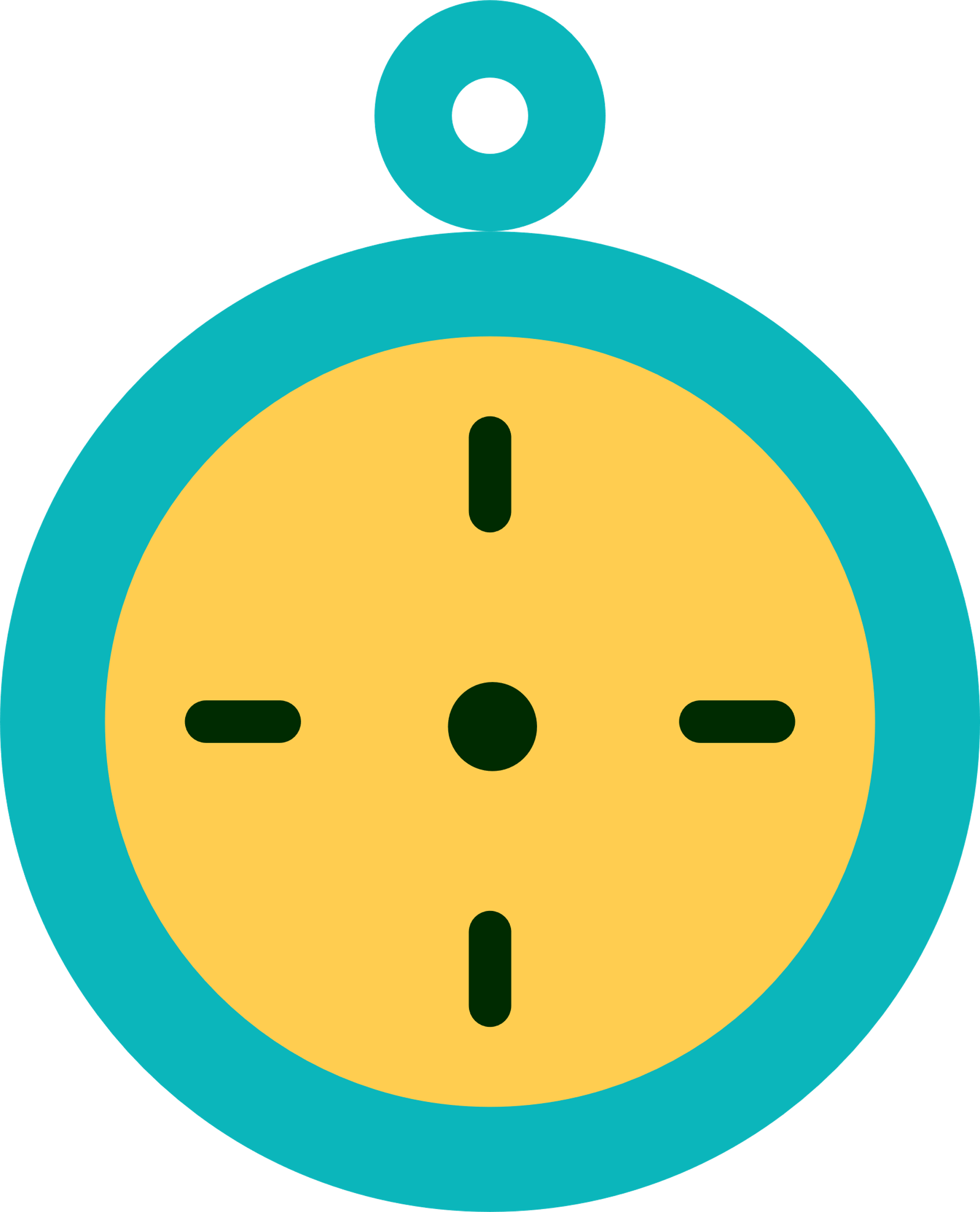 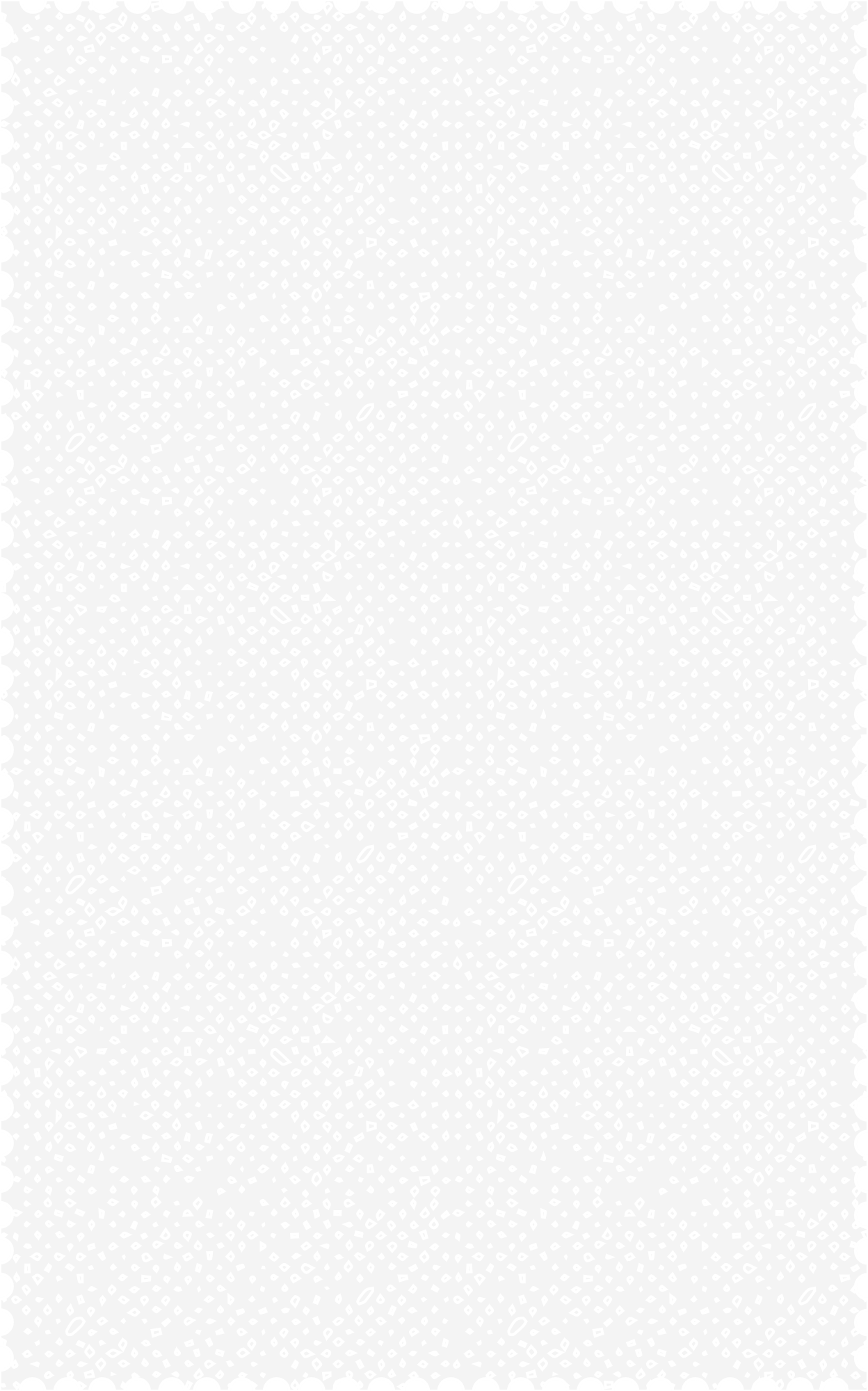 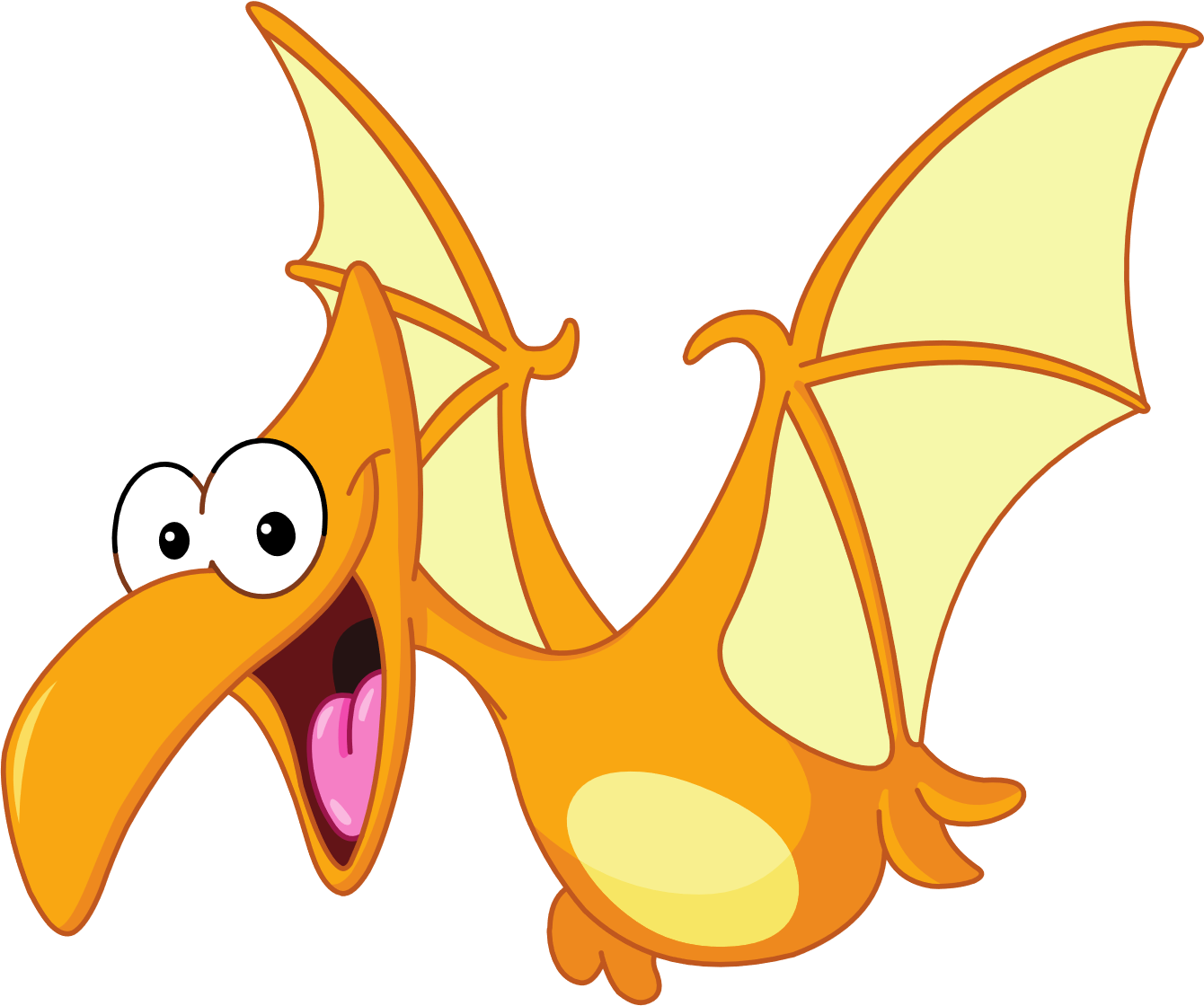 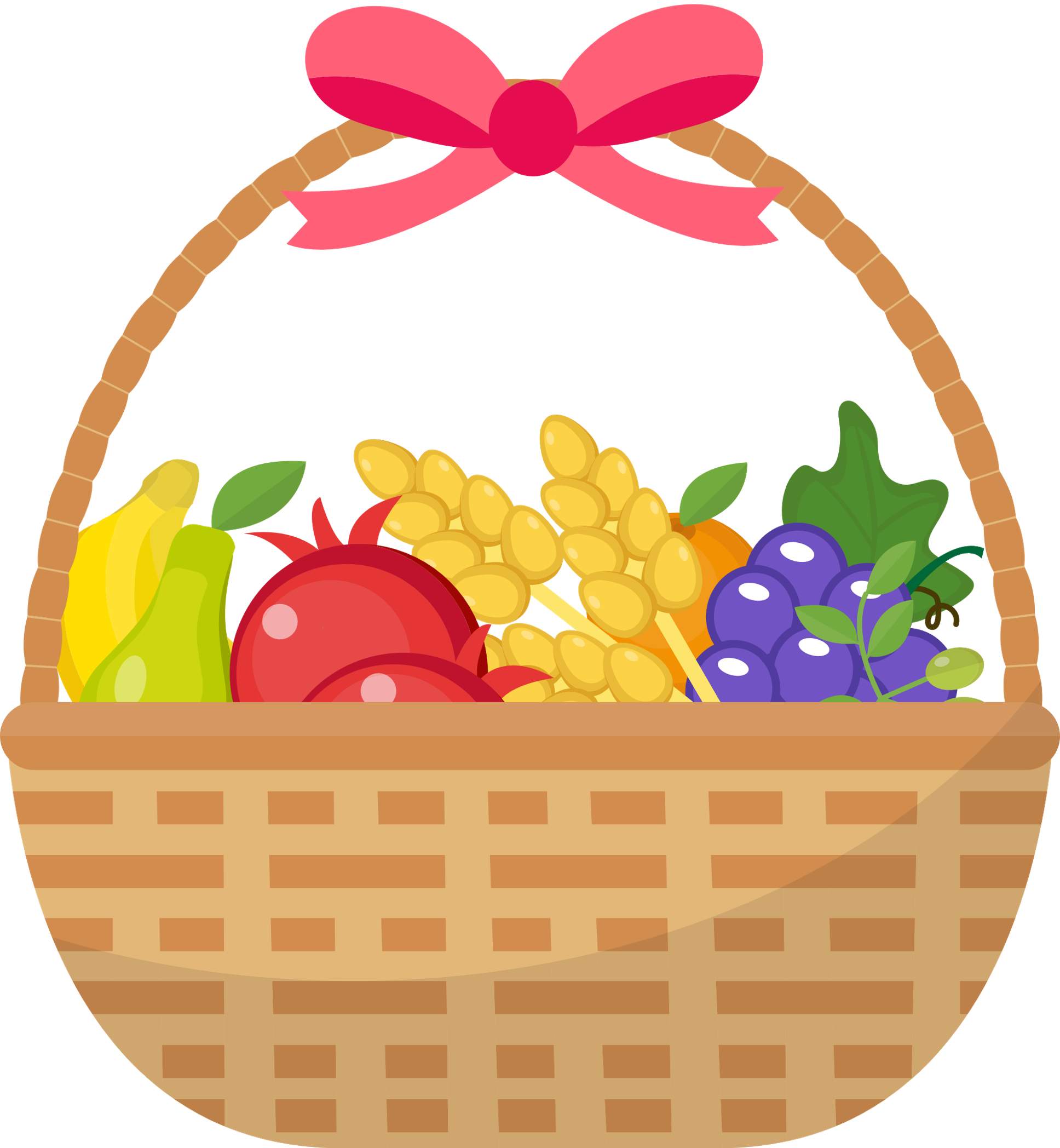 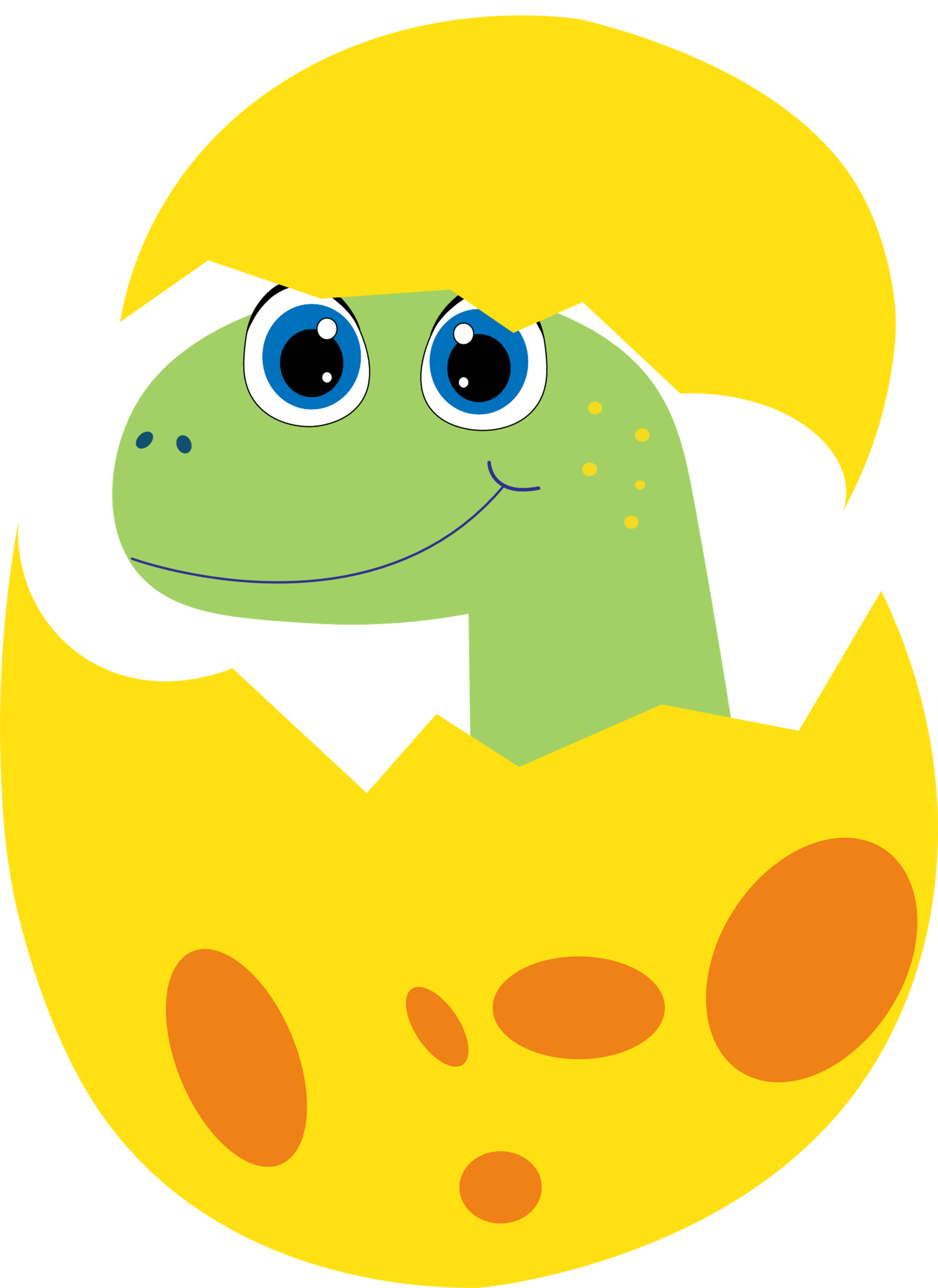 Tiết 2
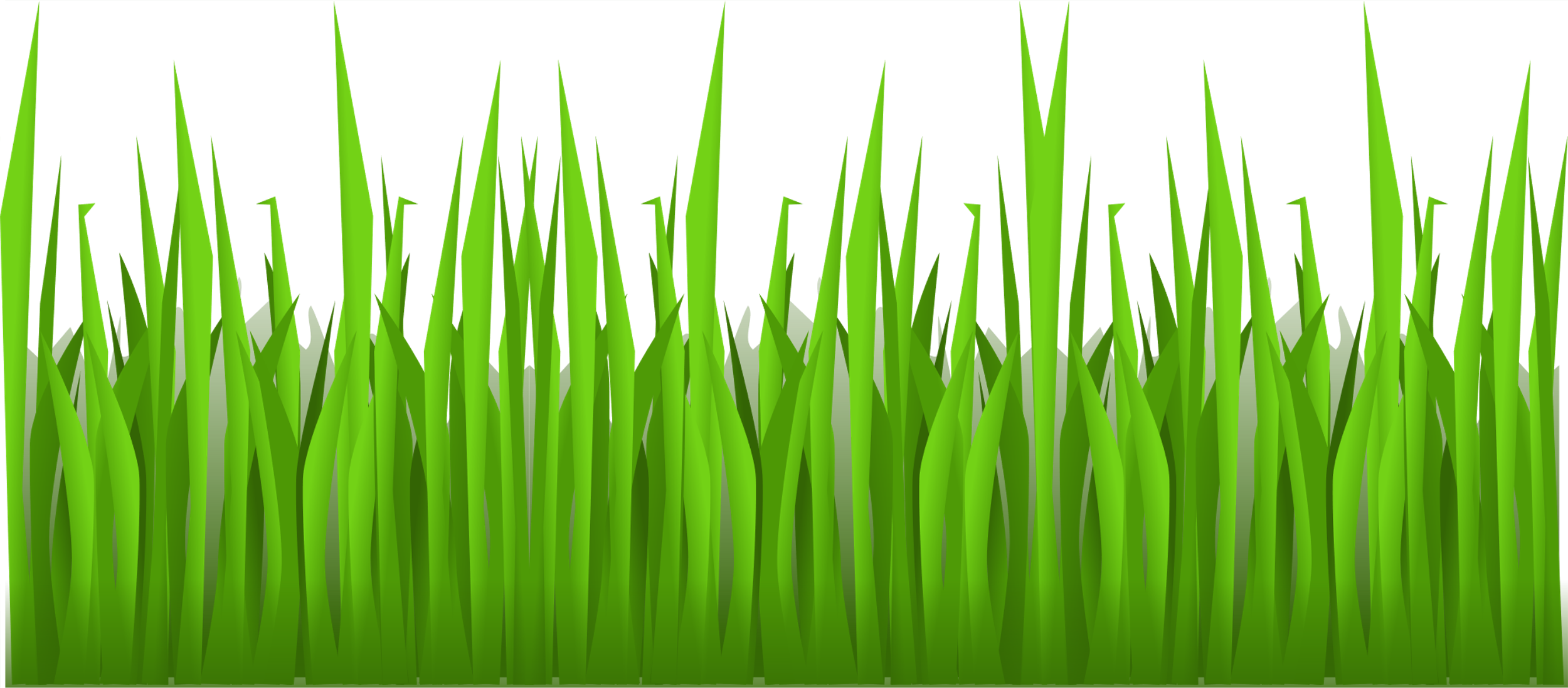 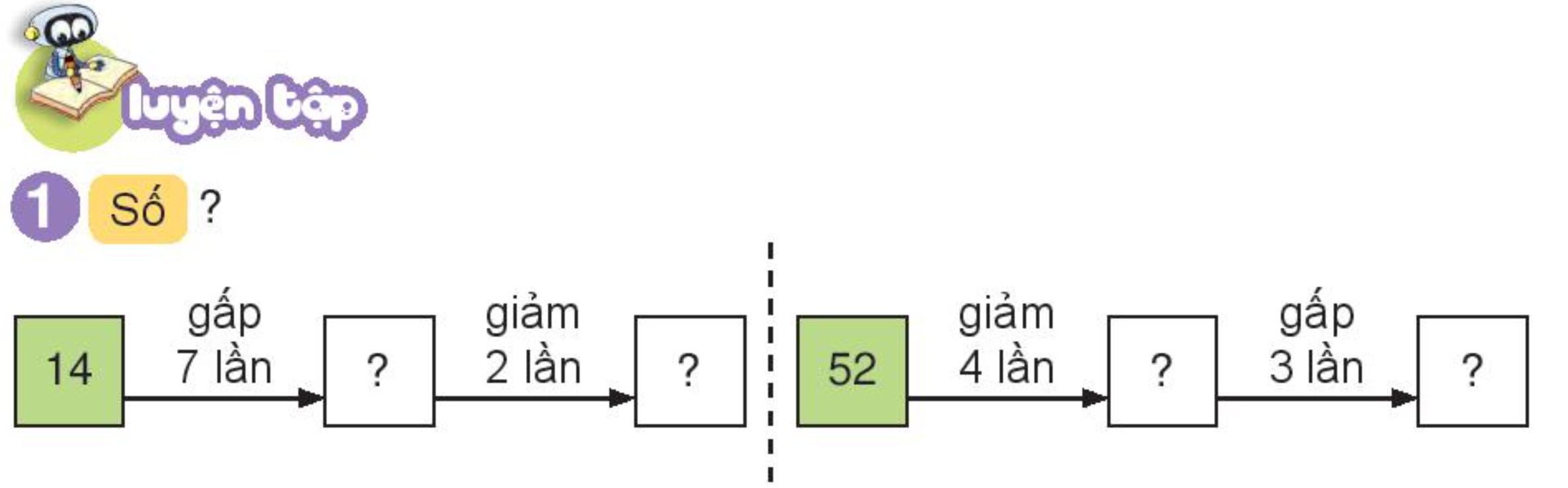 13 x 3 = 39
98 : 2 = 49
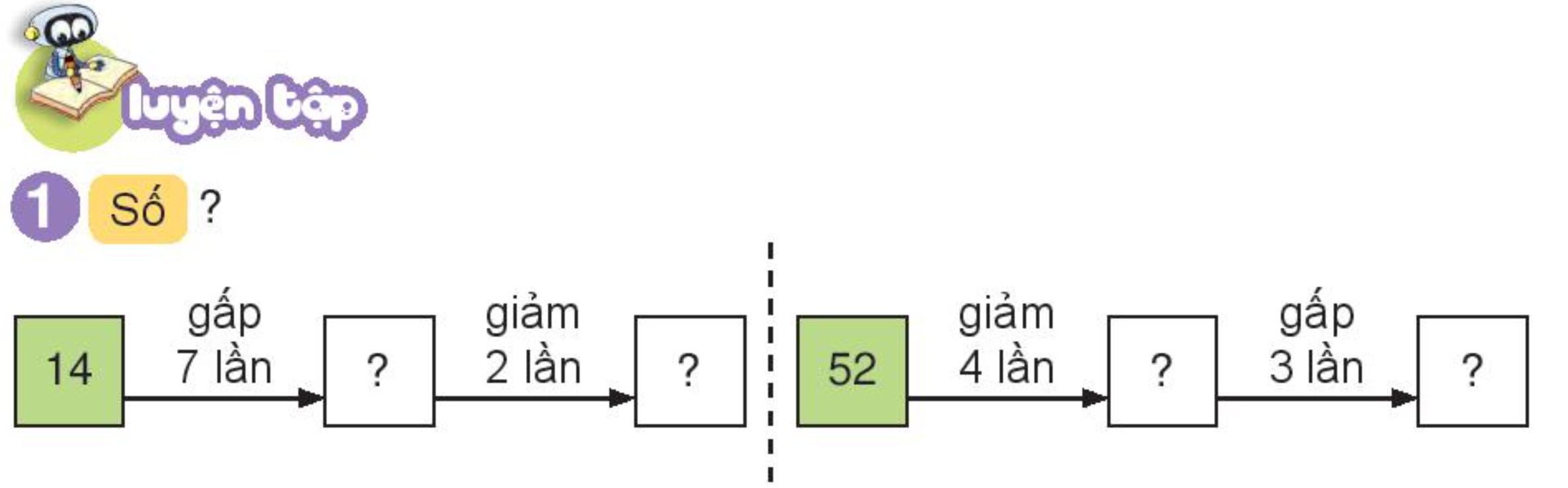 13
98
49
39
52 : 4 = 13
14 x 7 = 98
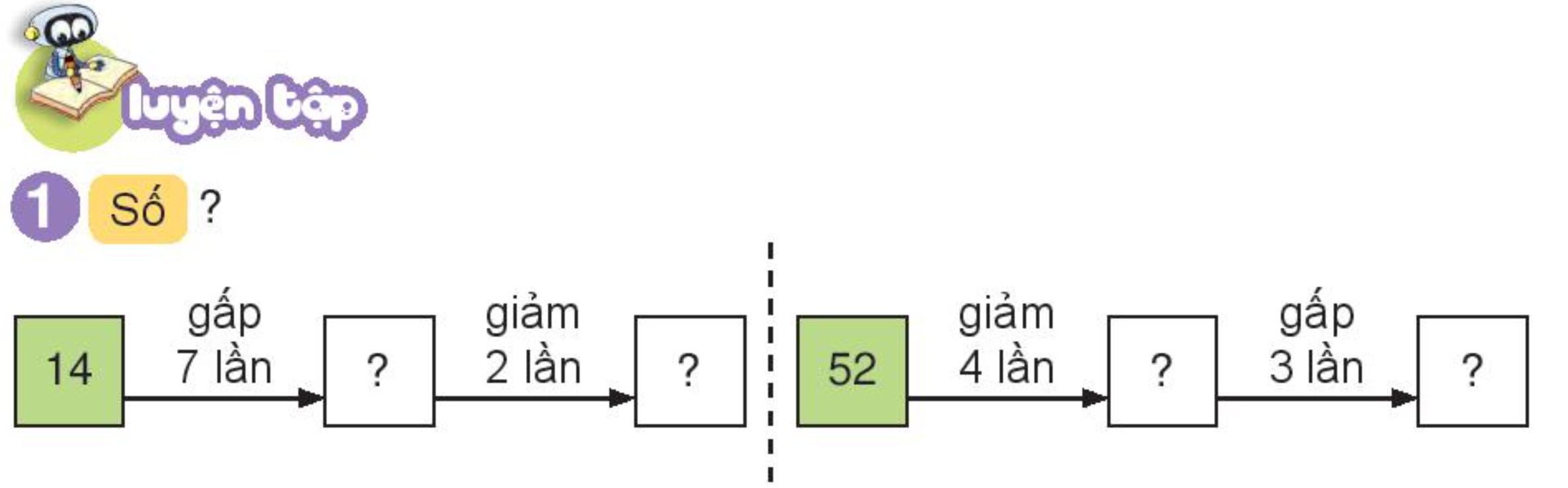 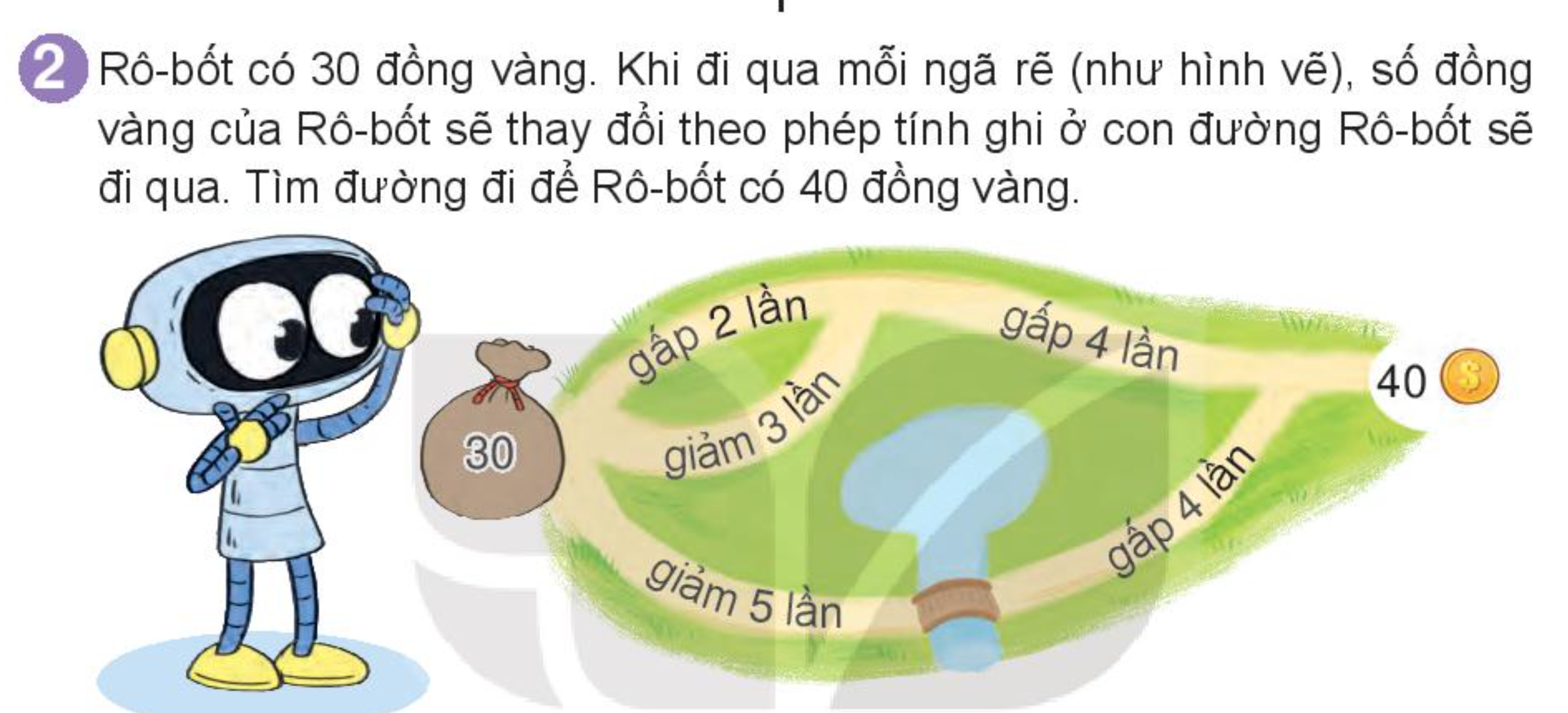 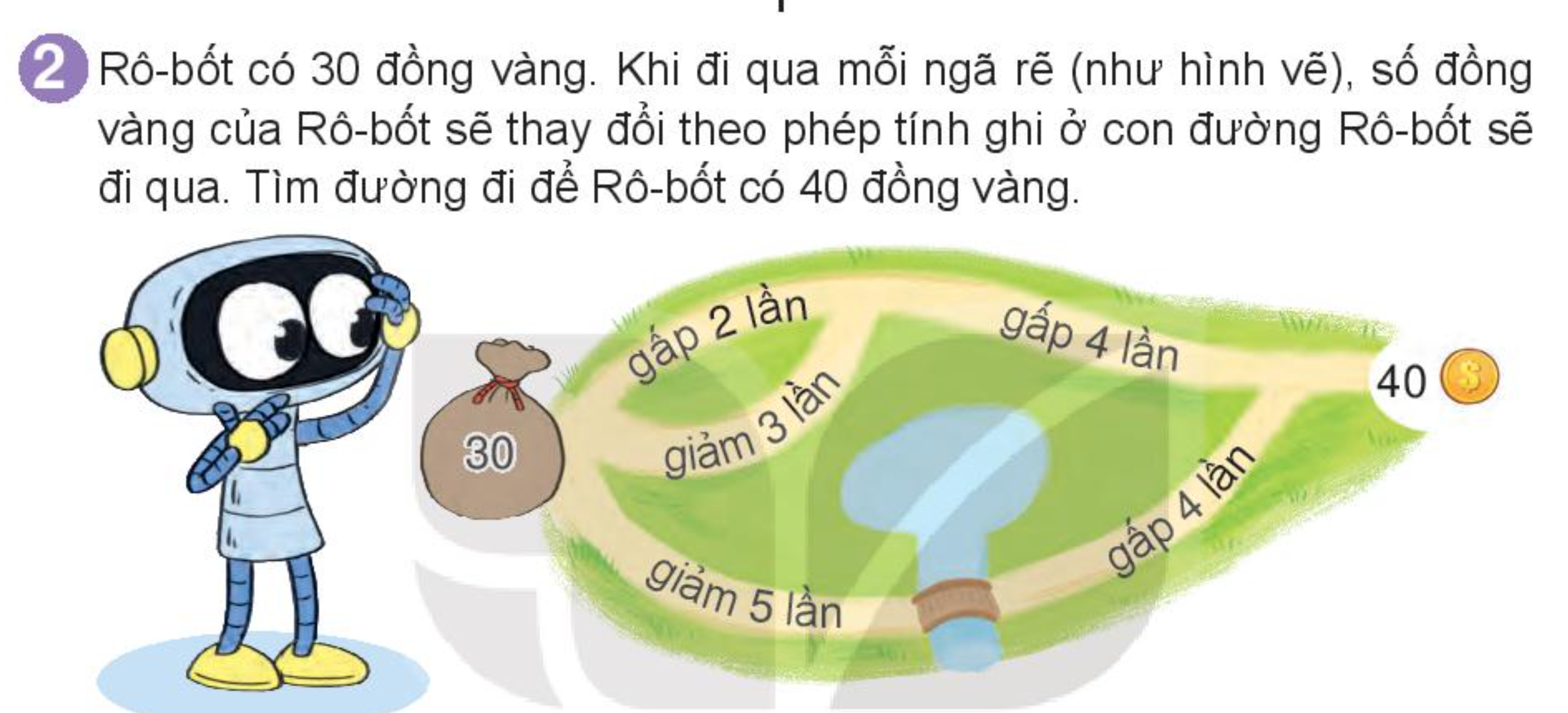 60
240
10
40
24
6
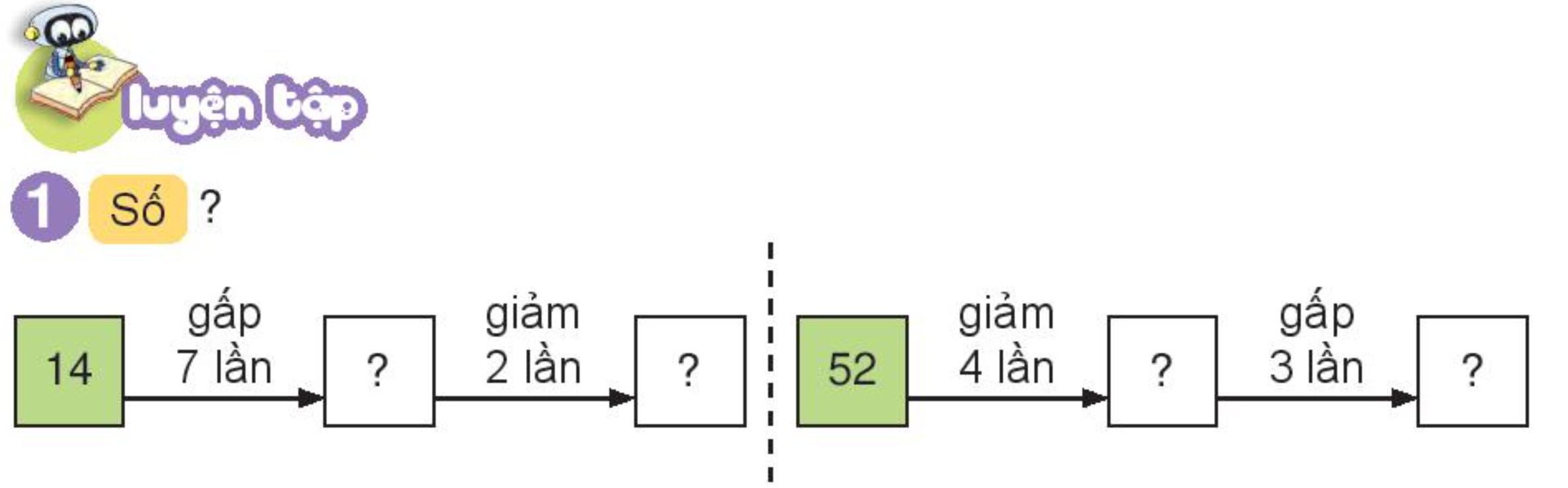 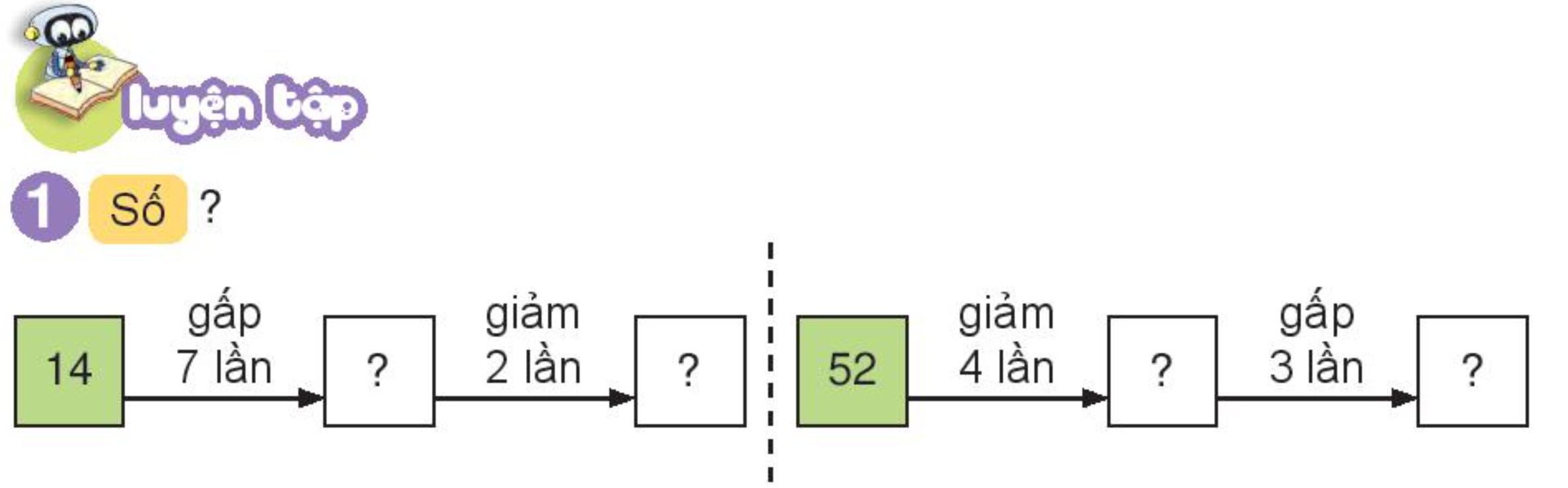 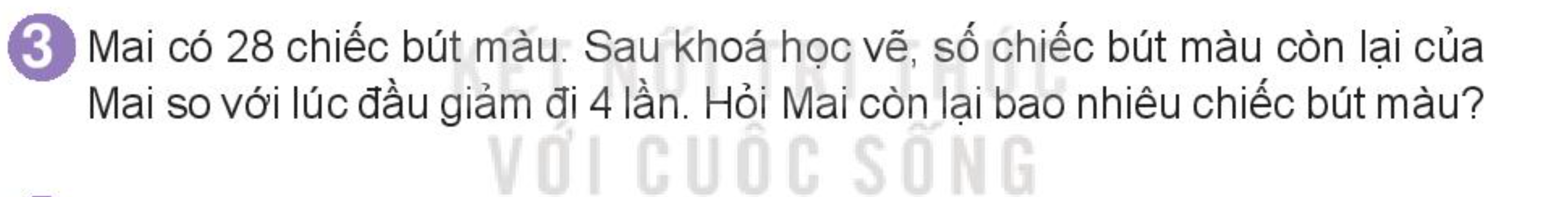 Tóm tắt:
28 chiếc bút màu
Mai có:
Còn lại:
? Chiếc bút màu
Bài giải
Mai còn lại số bút màu là:
28 : 4 = 7 ( chiếc)
Đáp số: 7 chiếc
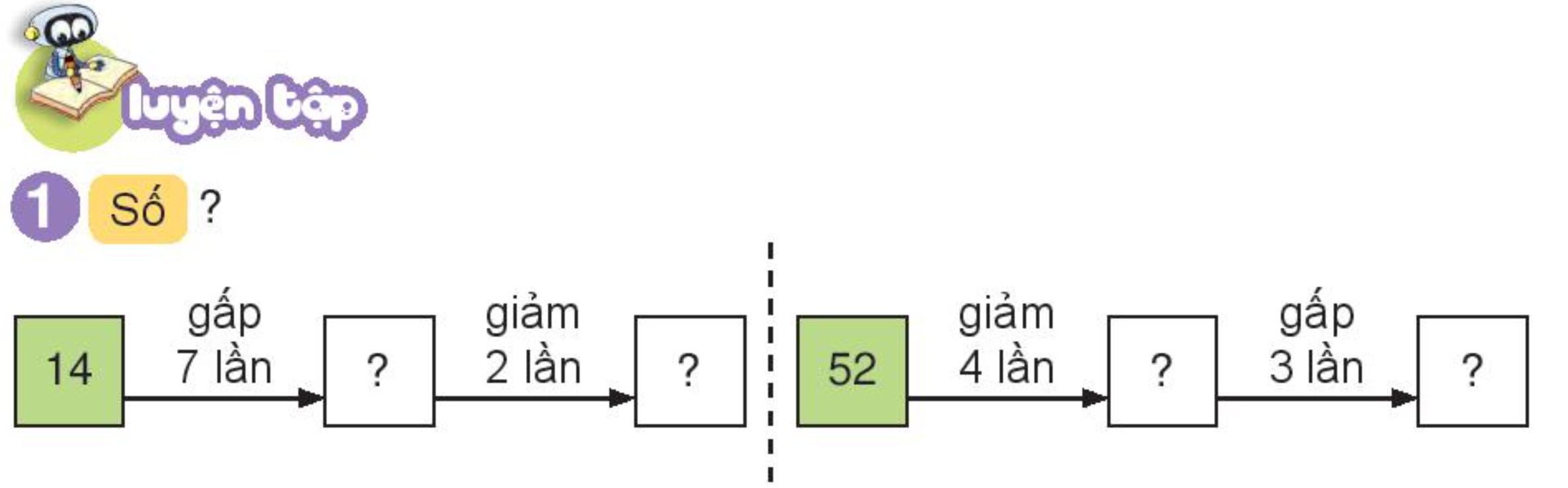 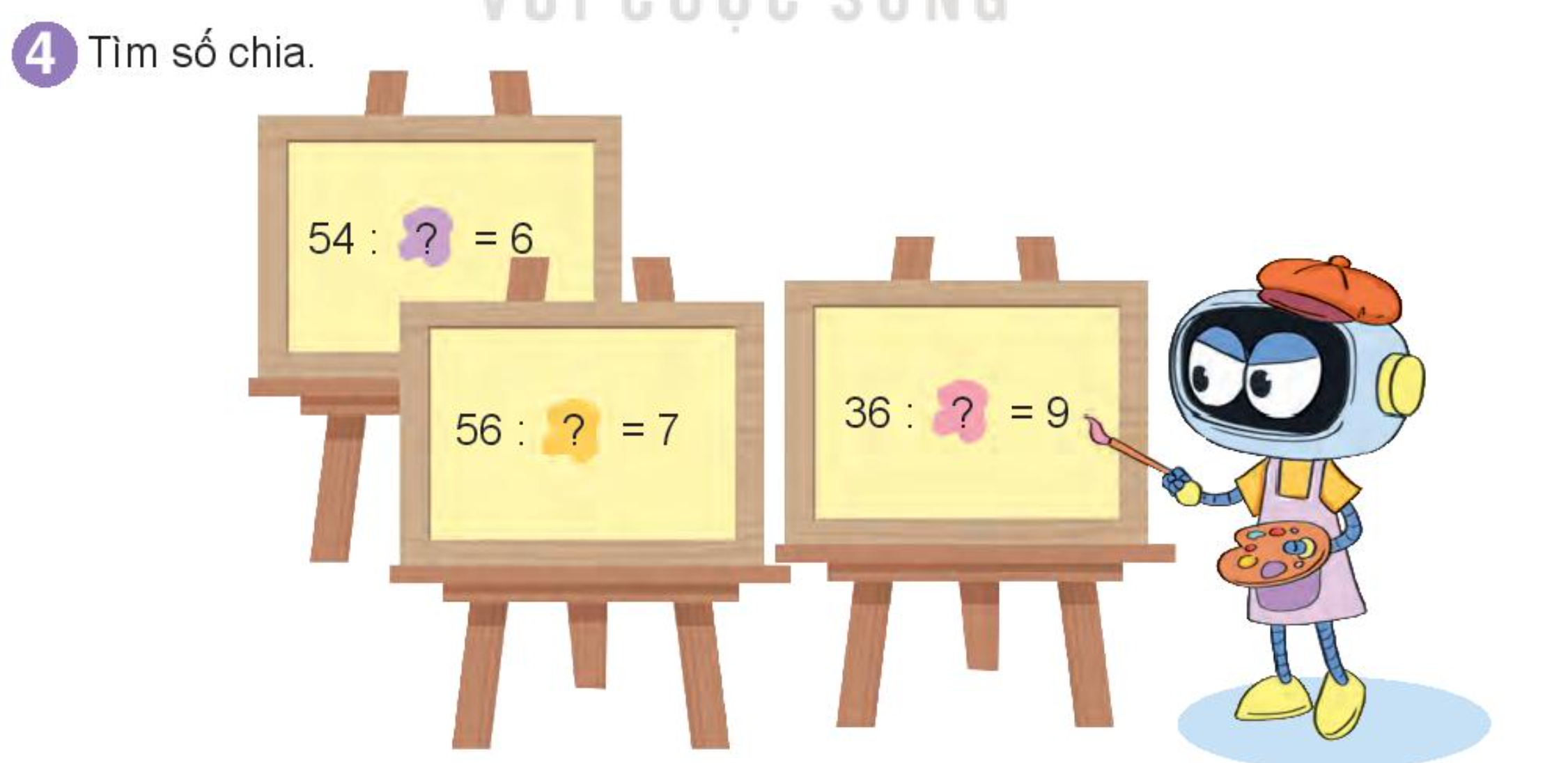 9
4
8
VẬN DỤNG
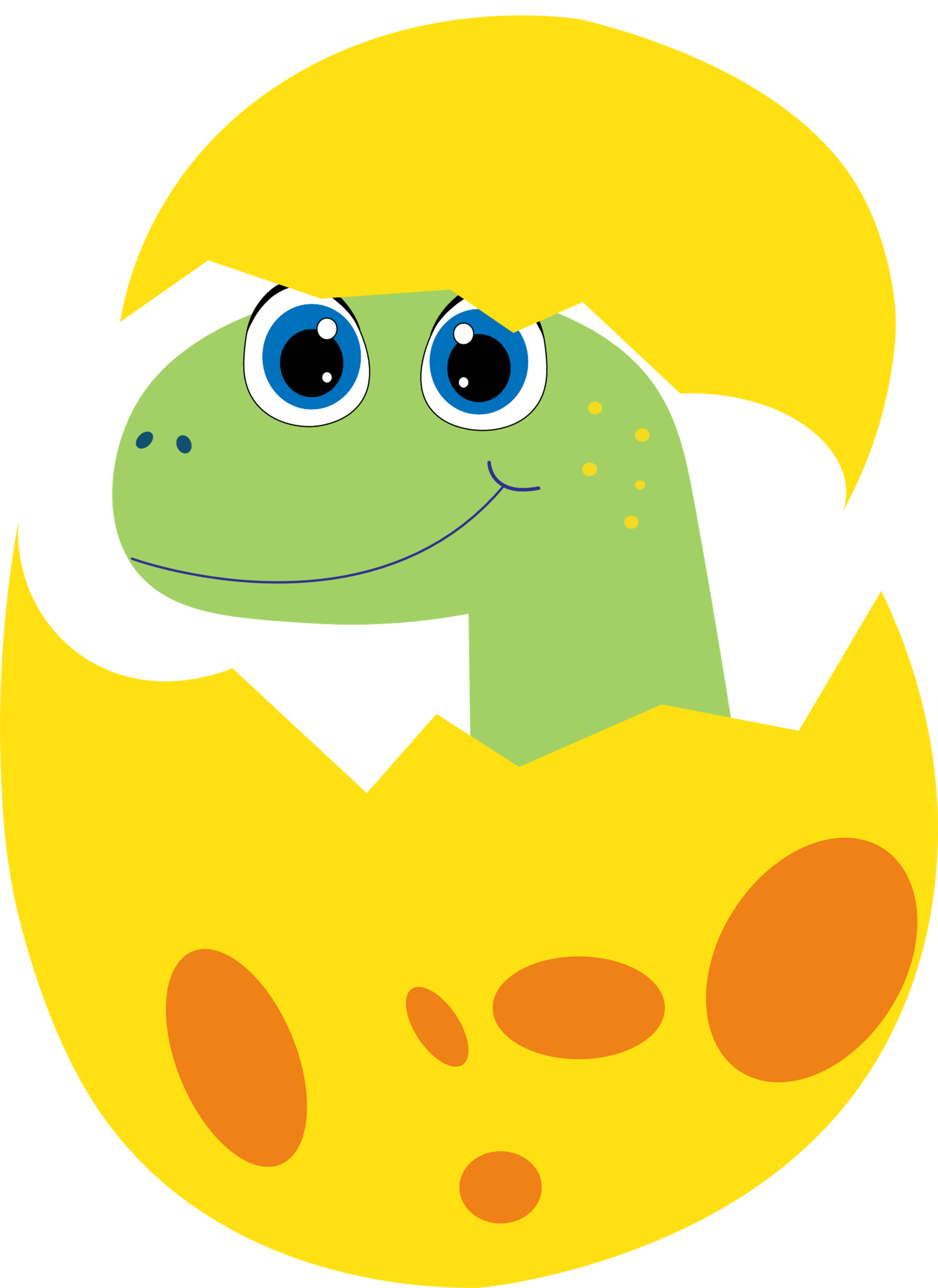 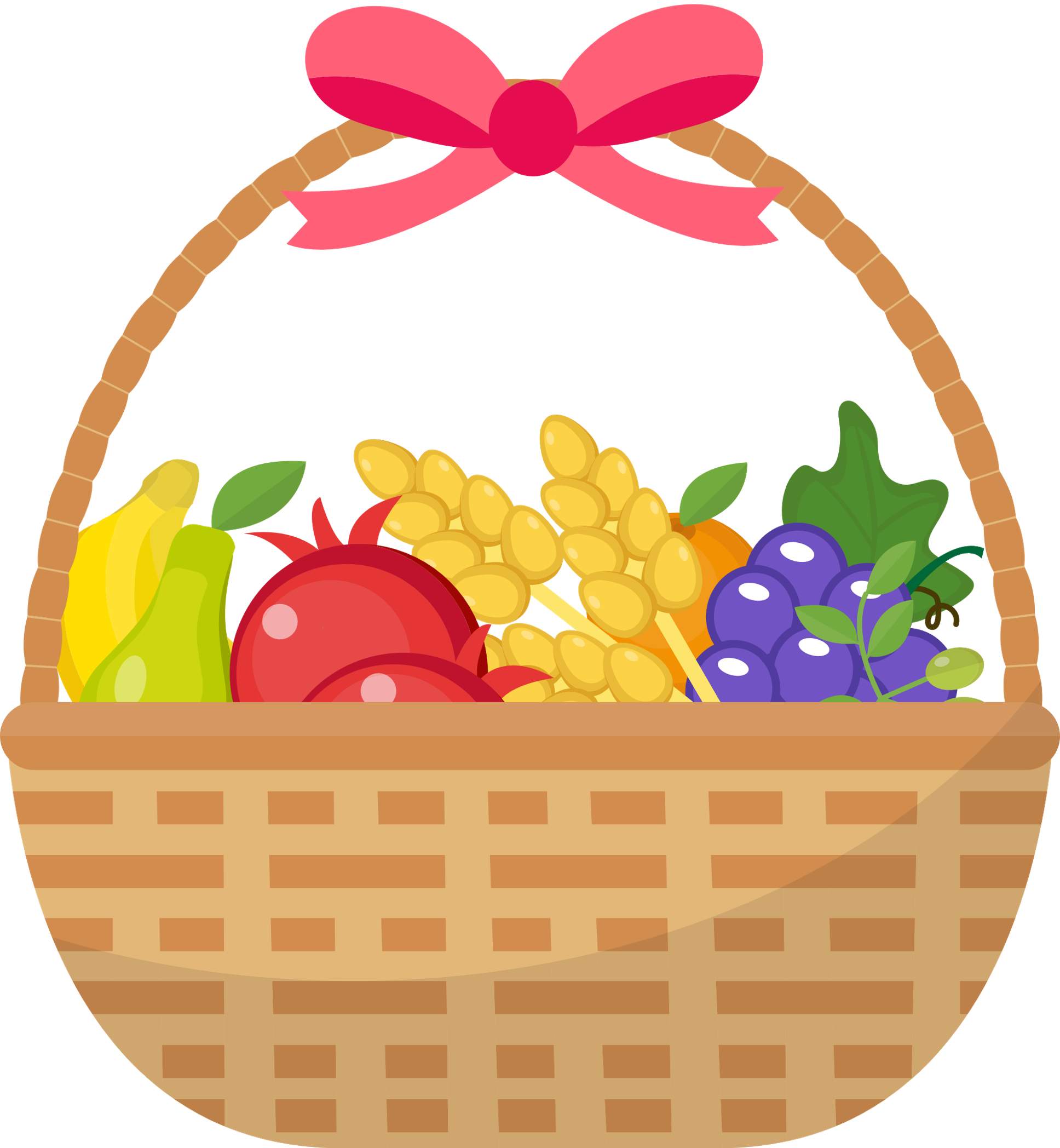 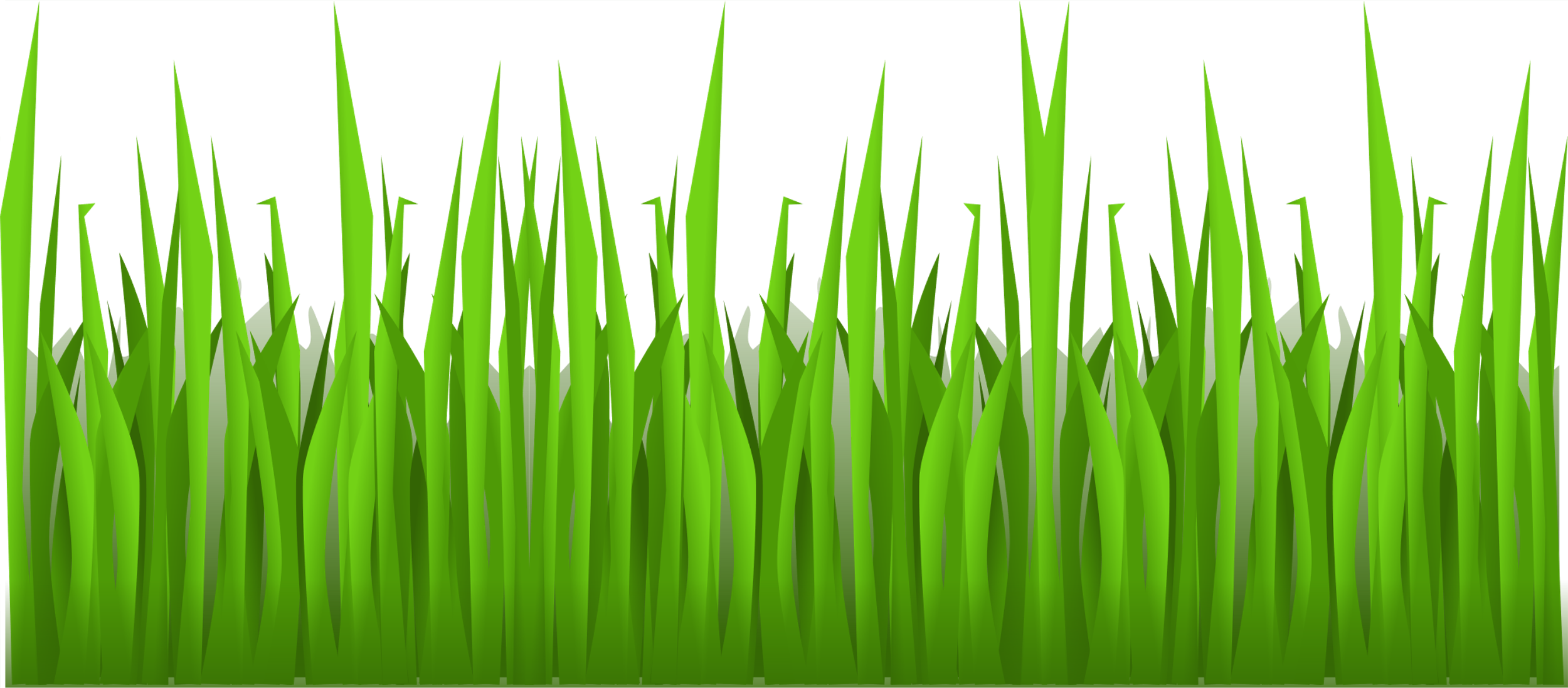 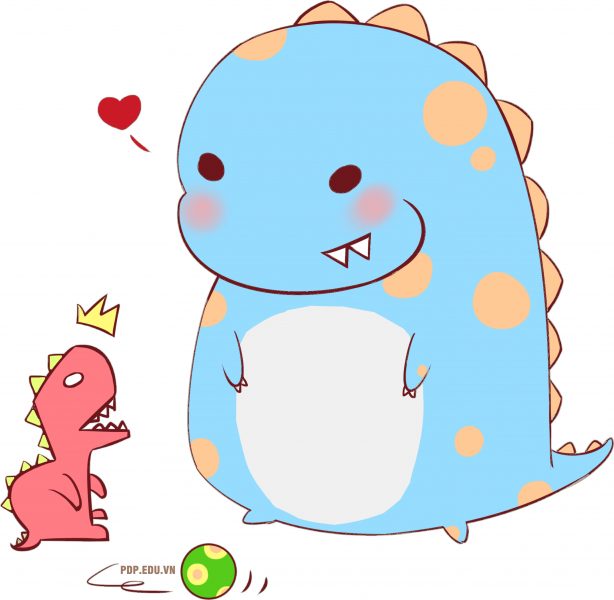 Hẹn gặp lại các em!